CHÍNH TẢ
CHÍNH TẢ
LỚP 4
Giáo viên:
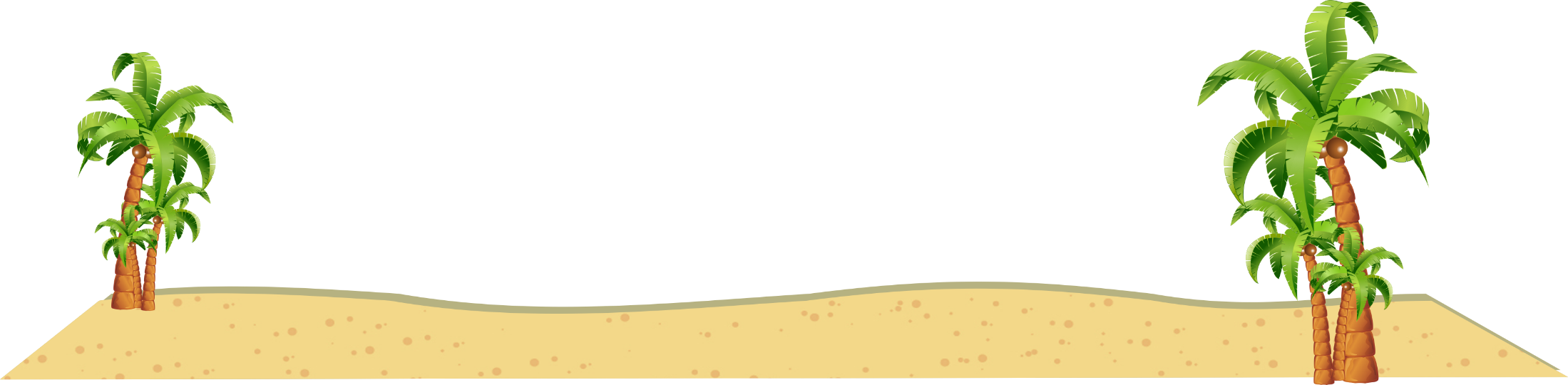 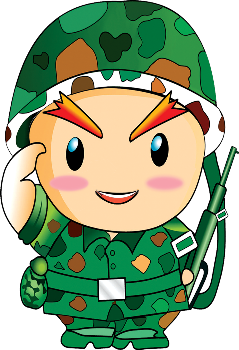 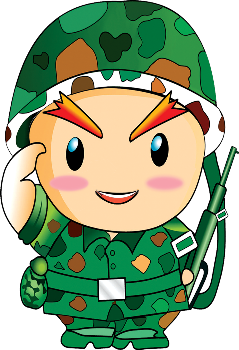 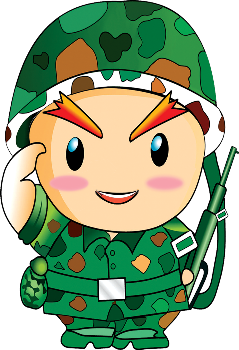 KHỞI ĐỘNG
1
TÌM HIỂU BÀI
2
NGHE - VIẾT CHÍNH TẢ
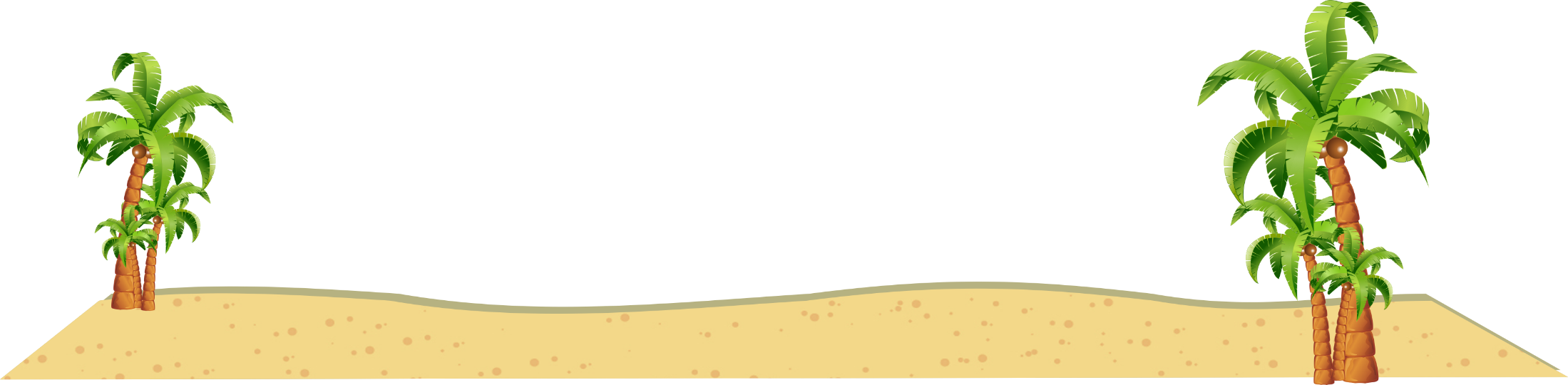 3
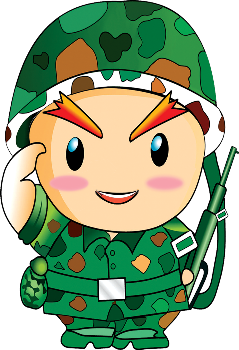 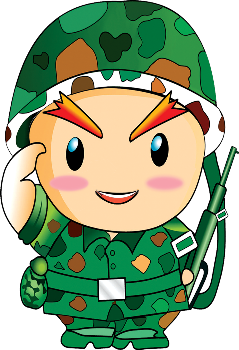 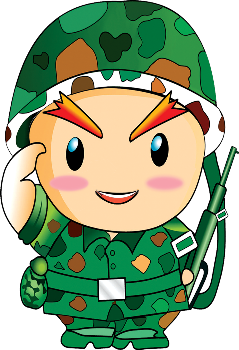 BÀI TẬP
4
1
KHỞI ĐỘNG
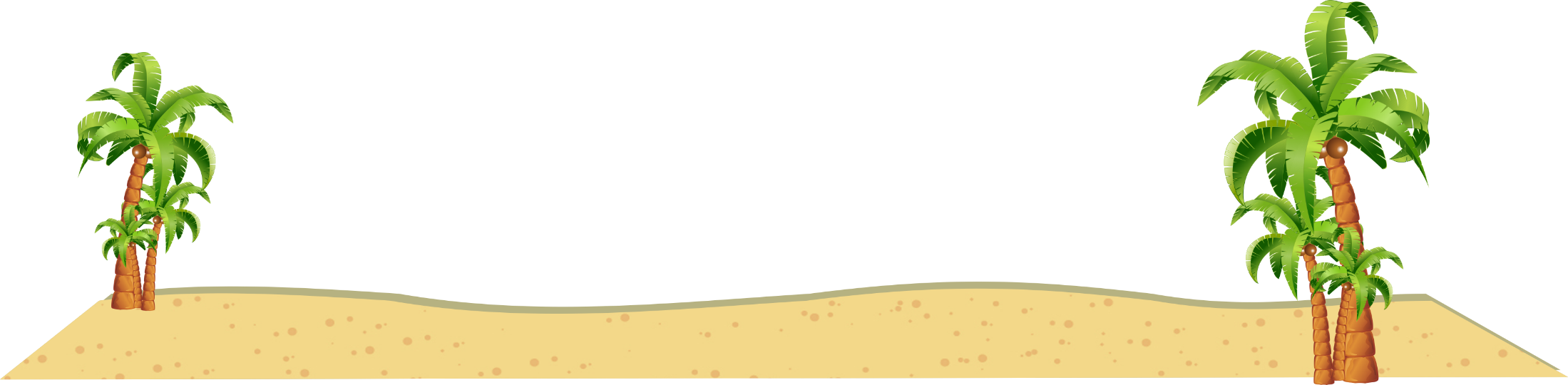 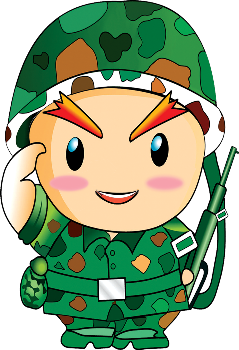 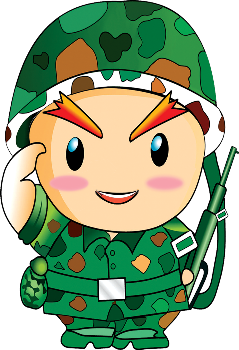 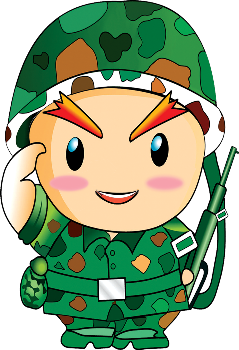 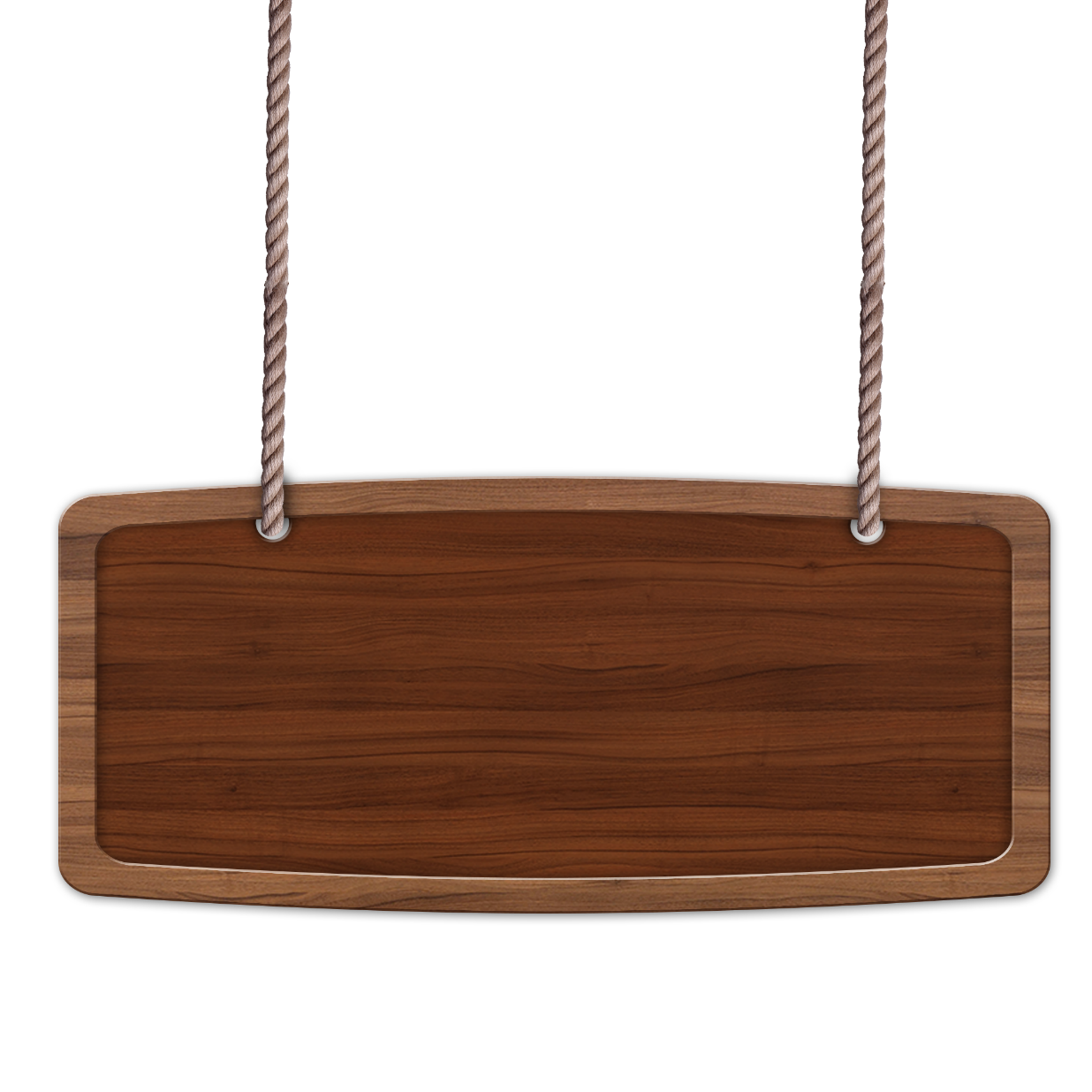 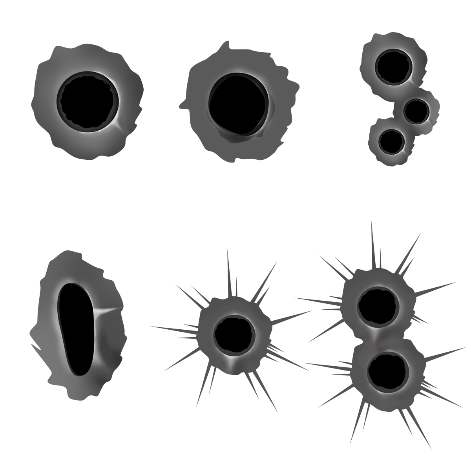 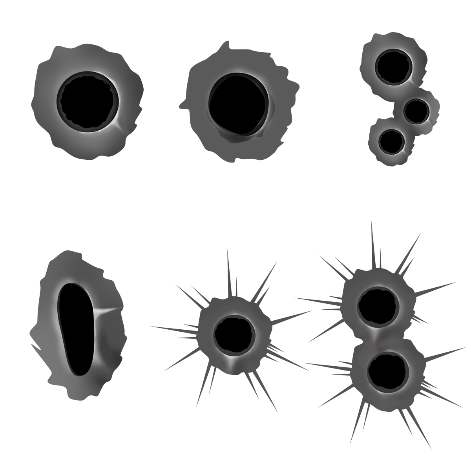 TẬP BẮN
TẬP BẮN
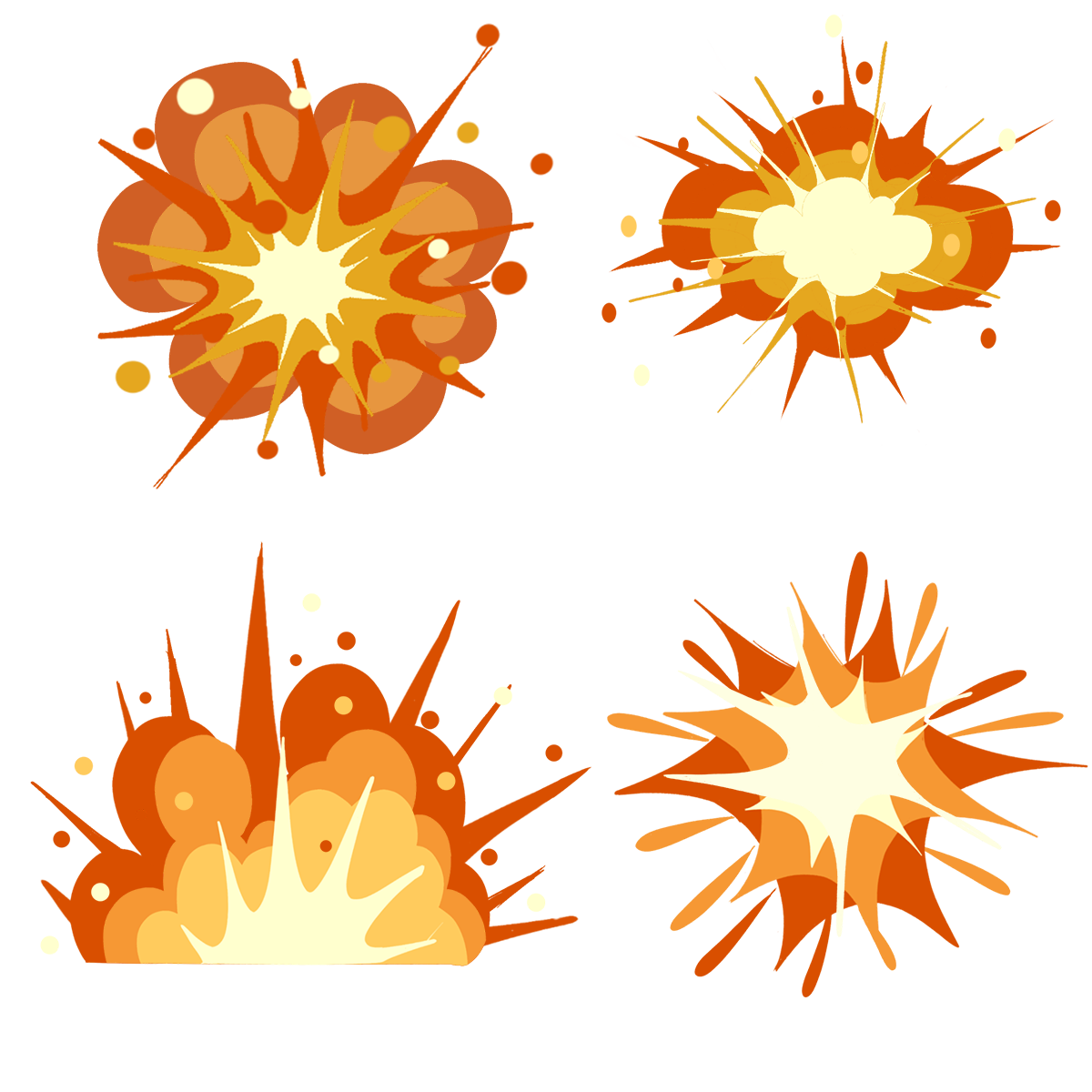 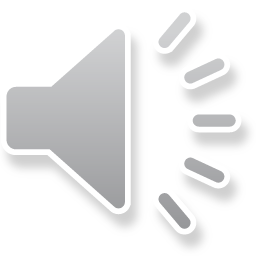 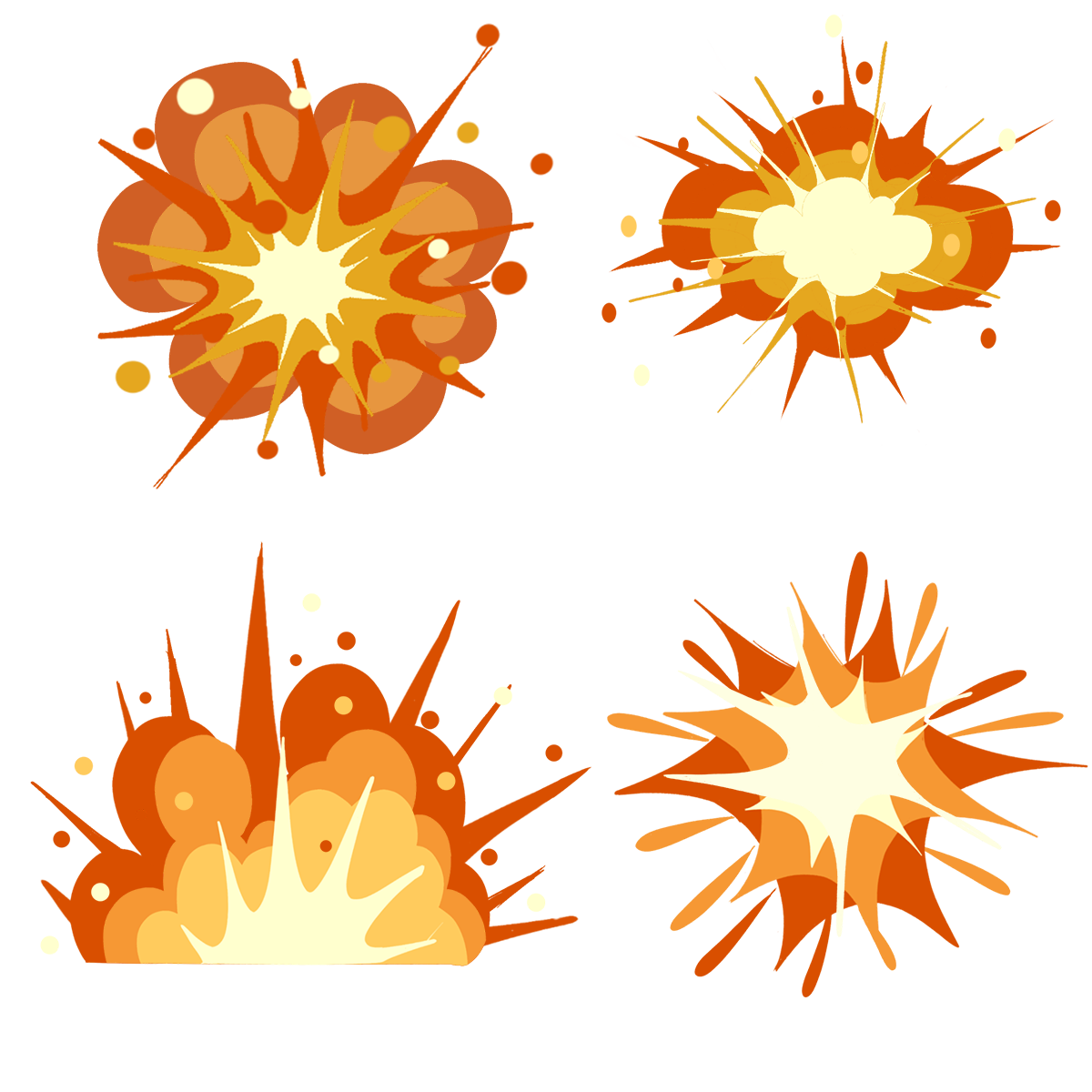 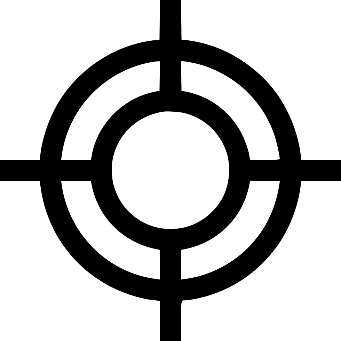 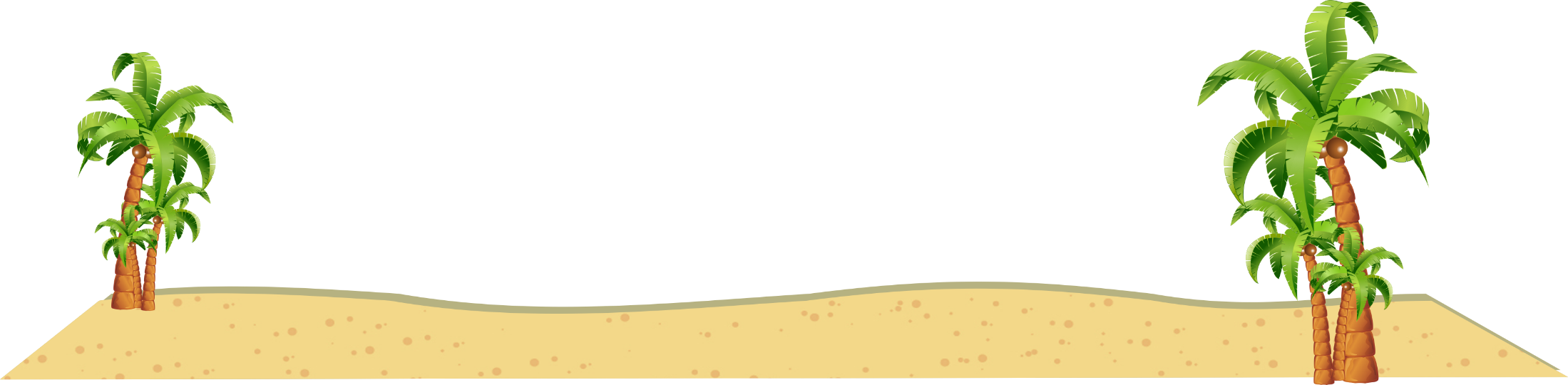 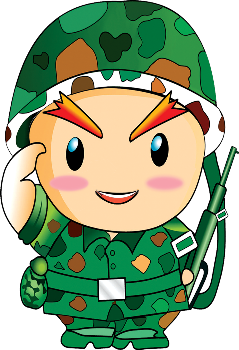 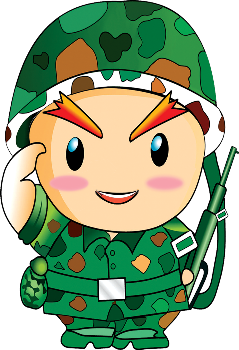 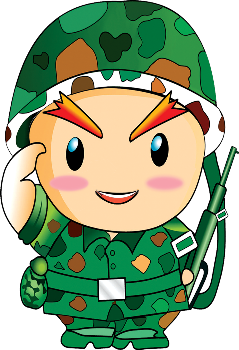 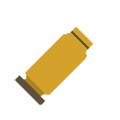 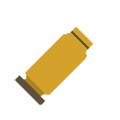 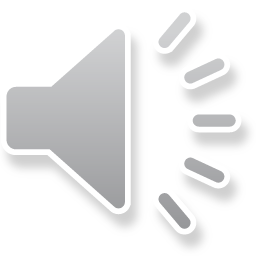 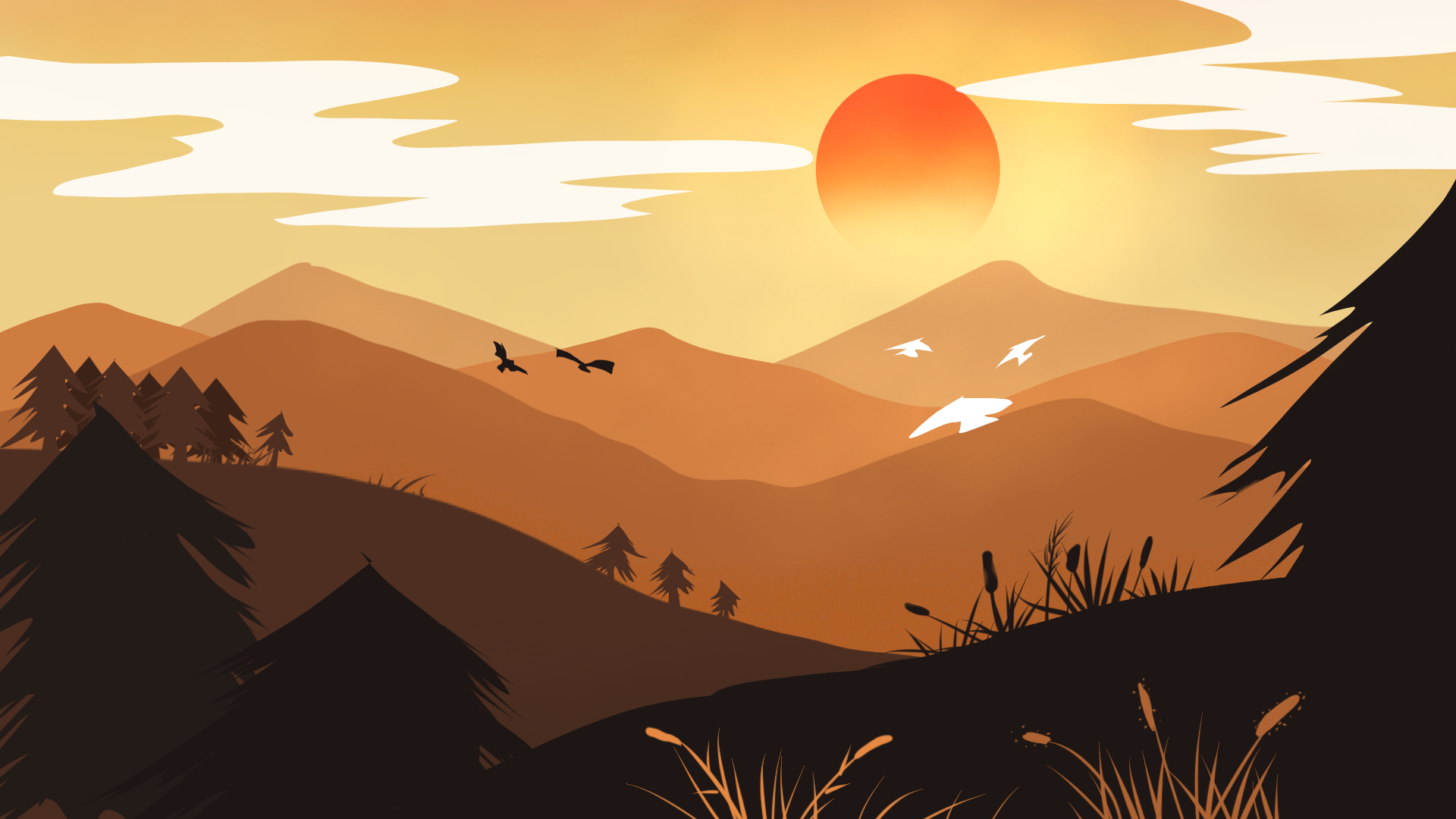 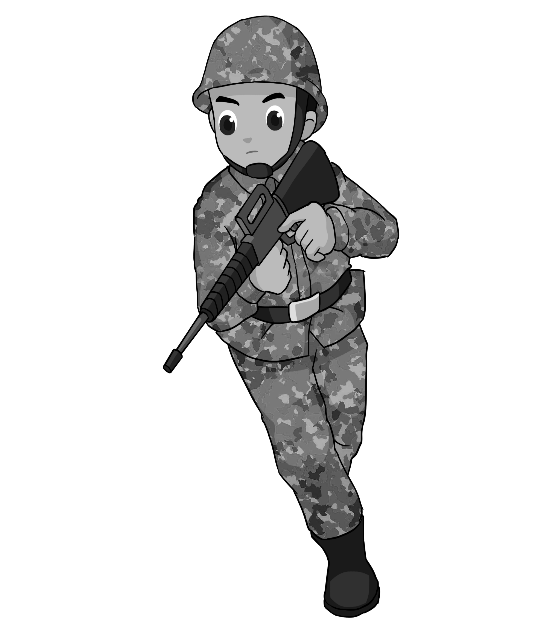 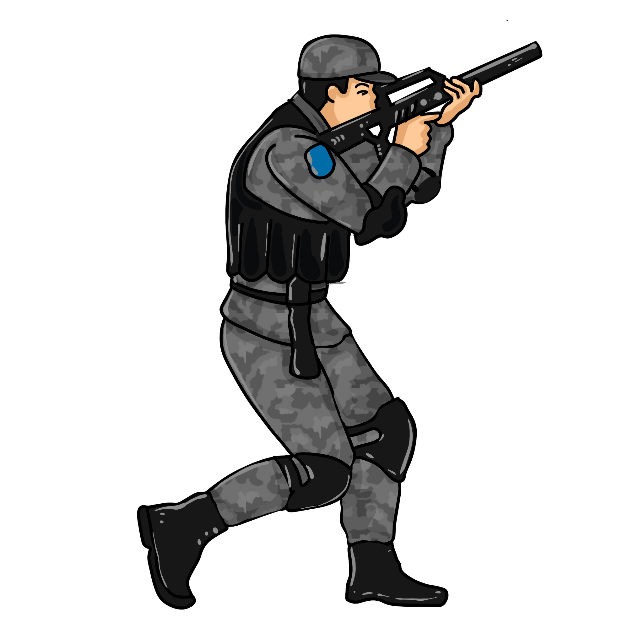 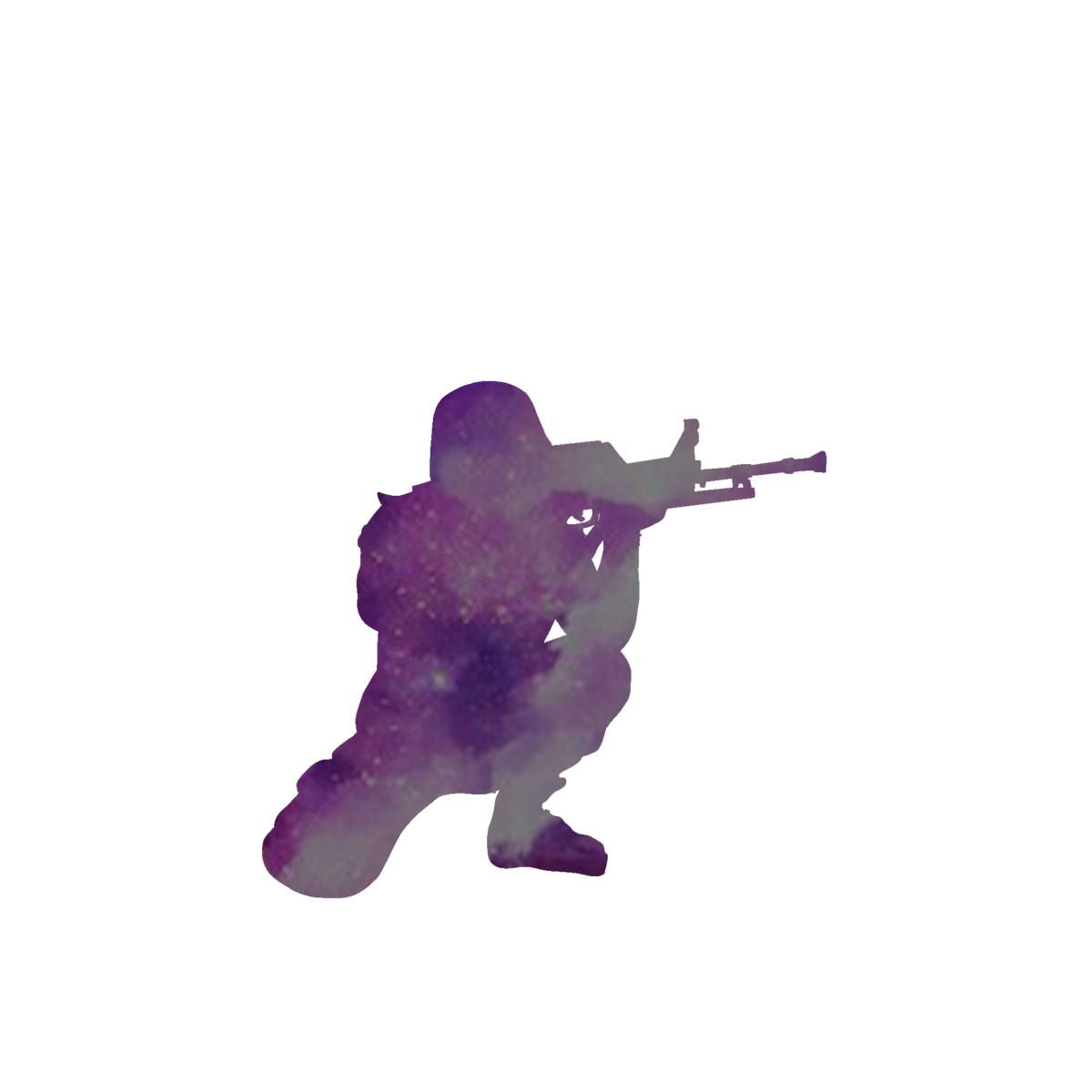 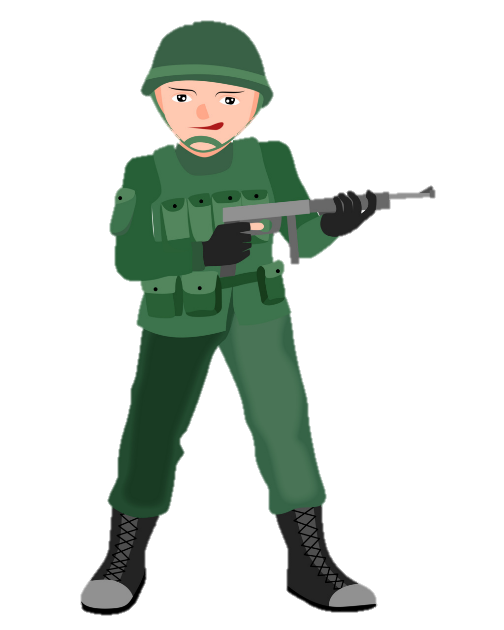 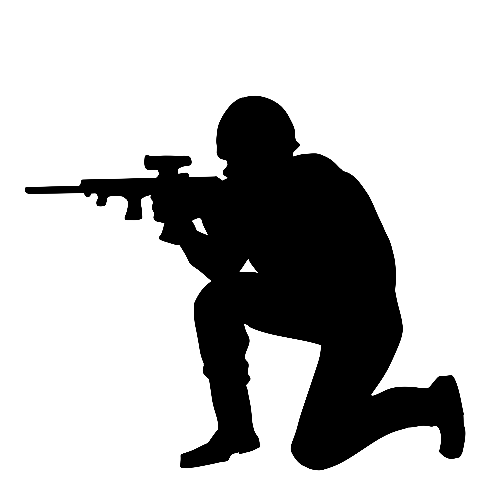 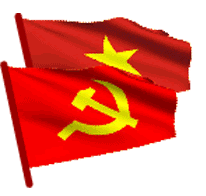 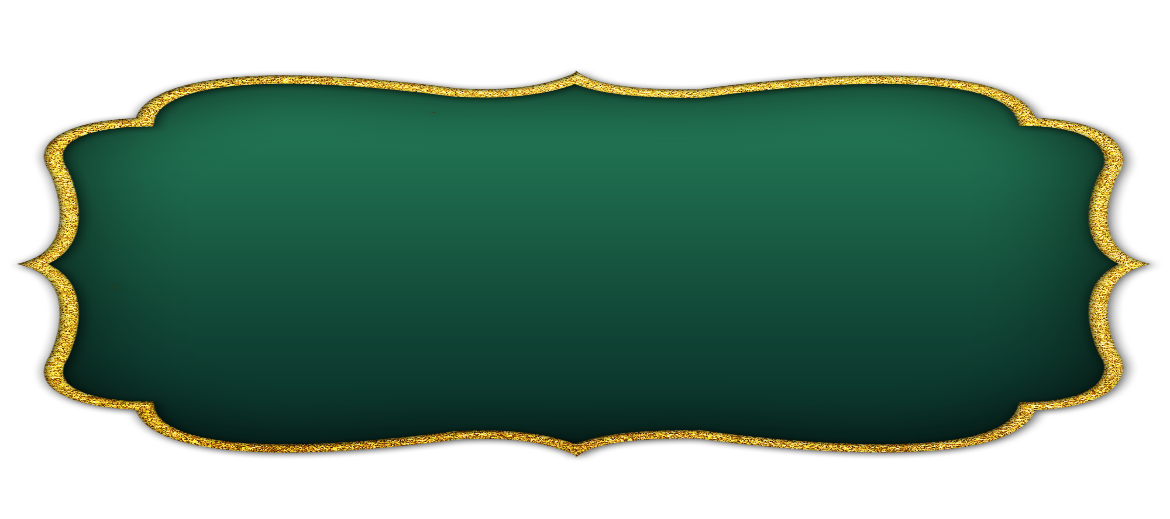 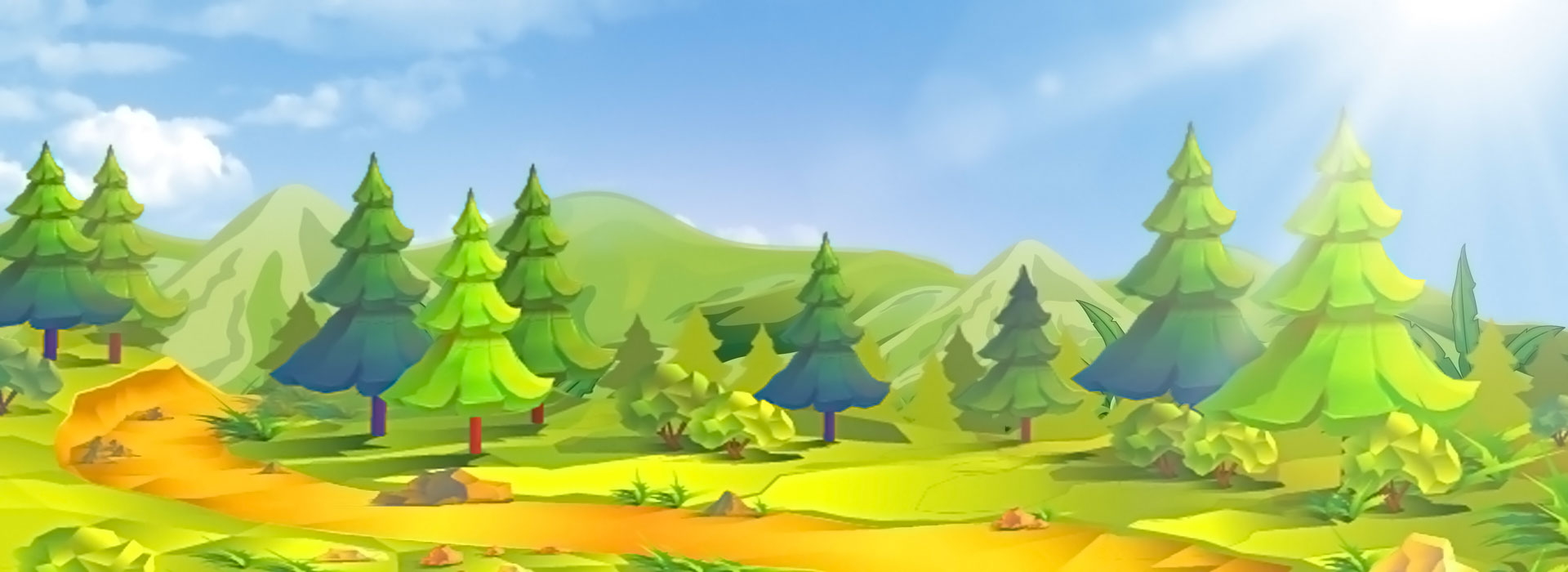 Viết các từ:
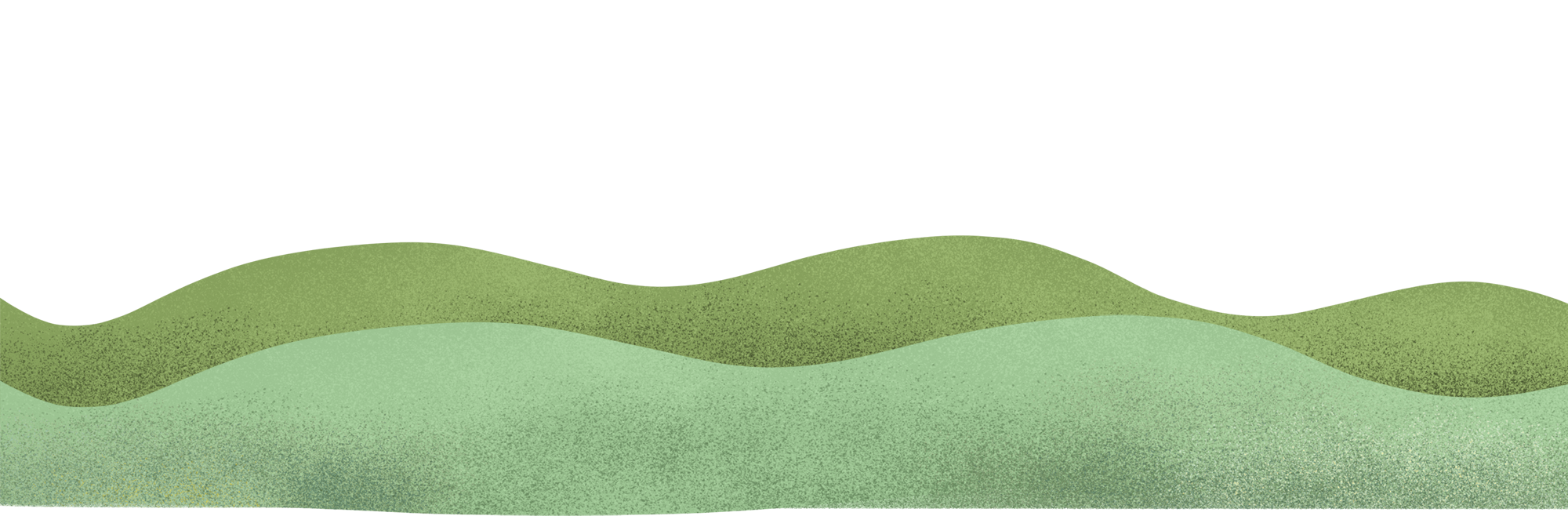 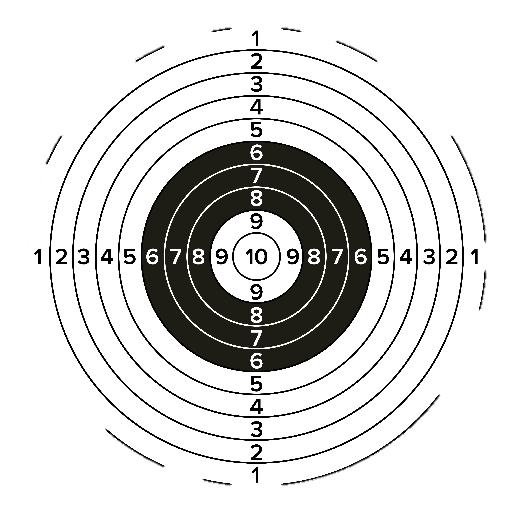 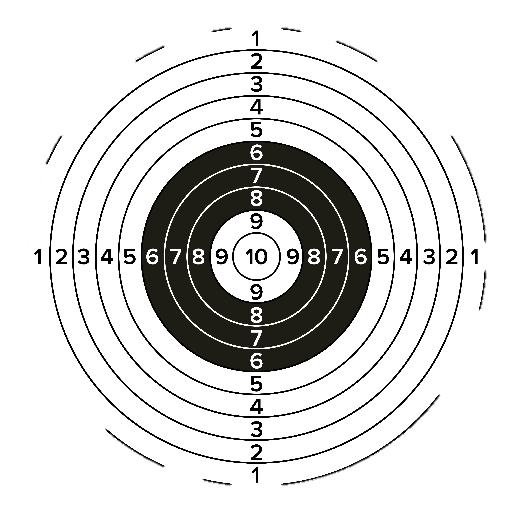 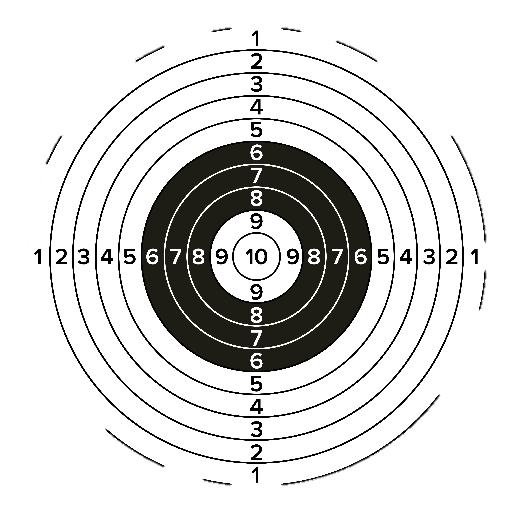 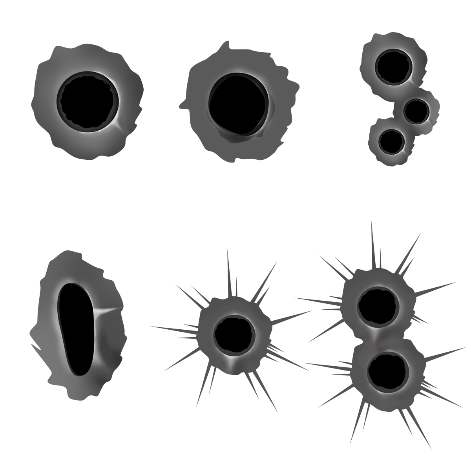 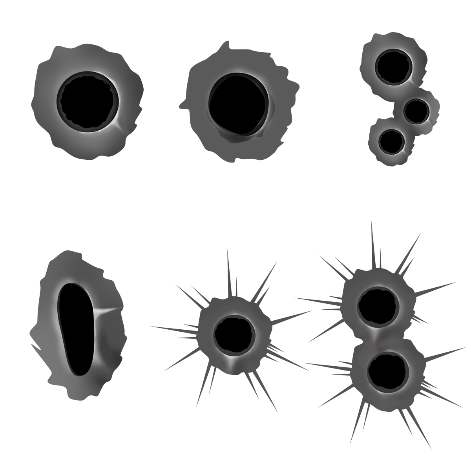 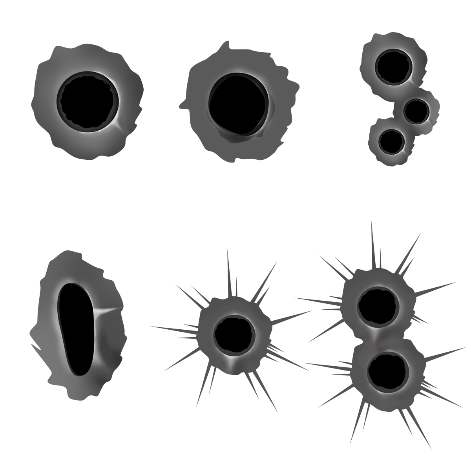 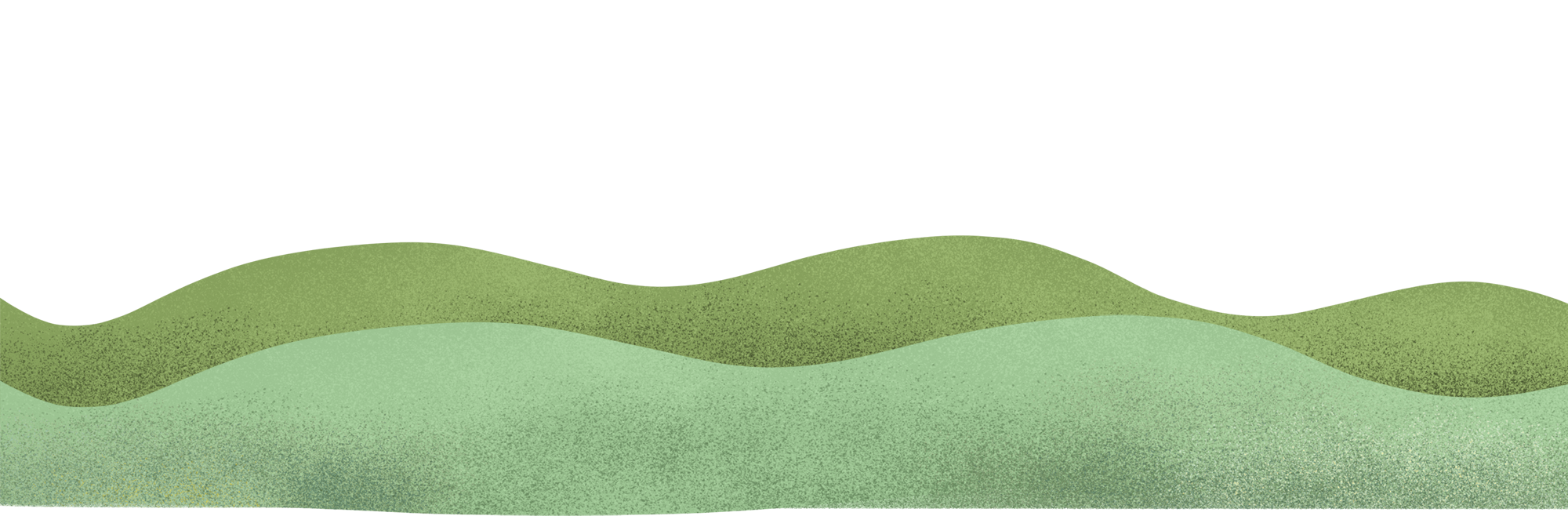 vươn vai
khoái chí
gian dối
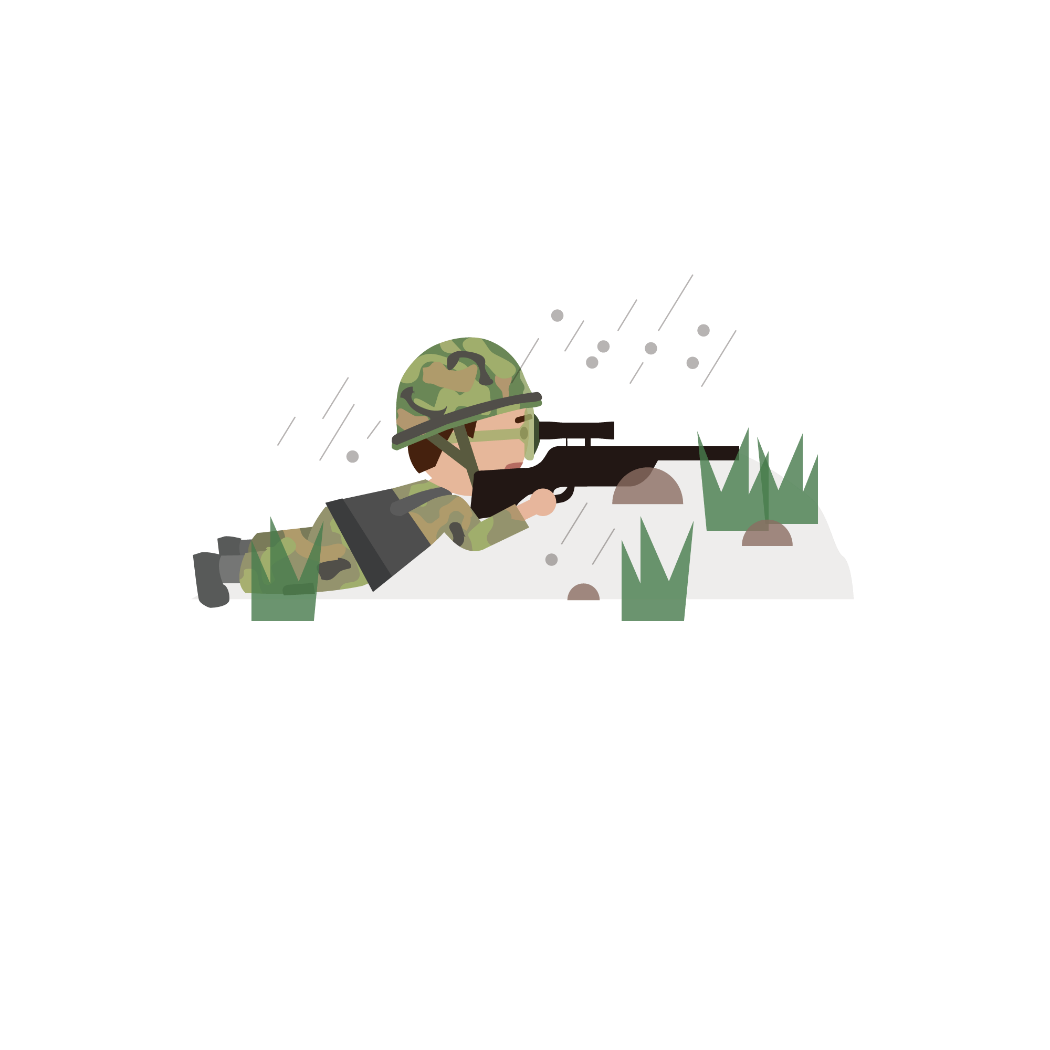 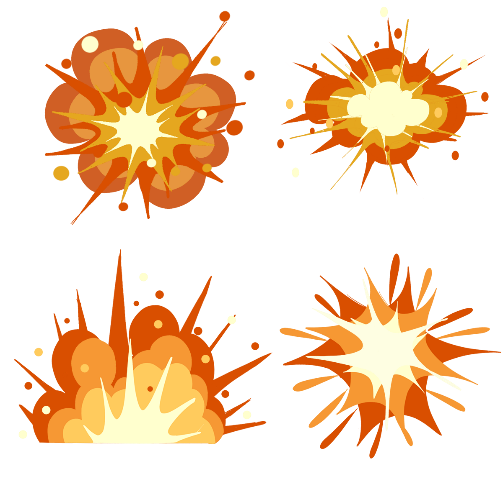 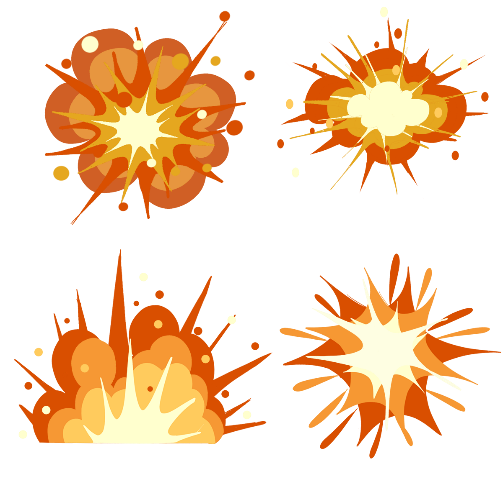 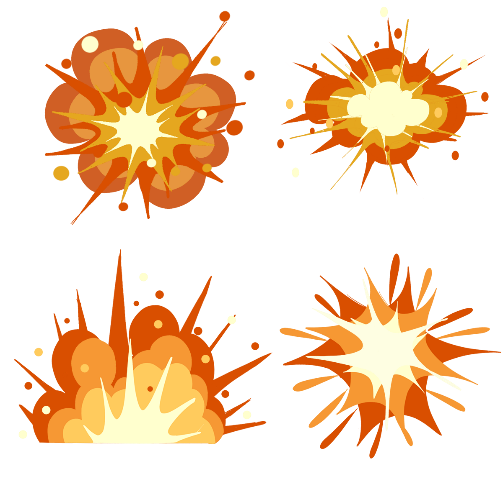 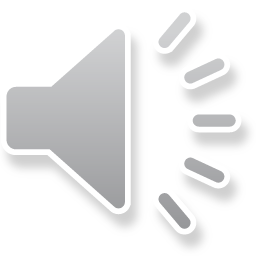 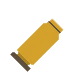 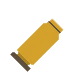 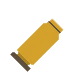 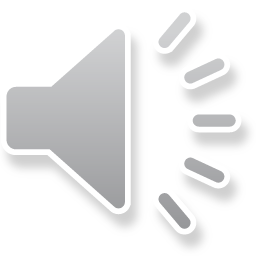 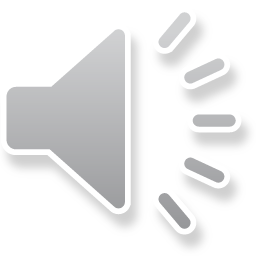 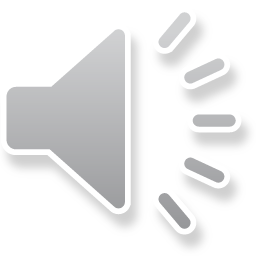 2
TÌM HIỂU BÀI
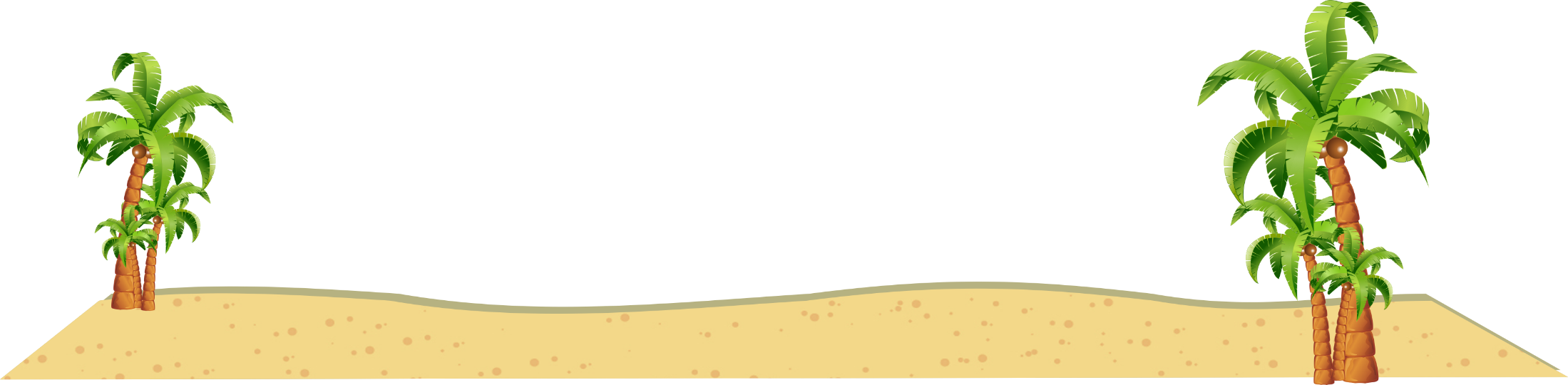 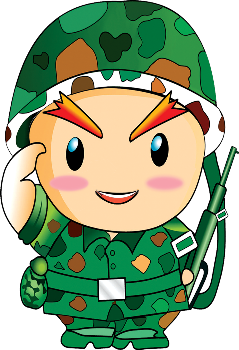 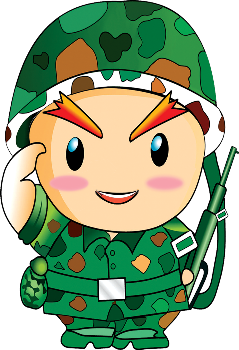 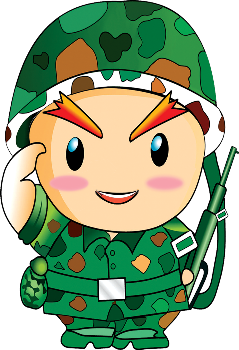 Chính tả
TRUNG THU ĐỘC LẬP
TRUNG THU ĐỘC LẬP
Thép Mới
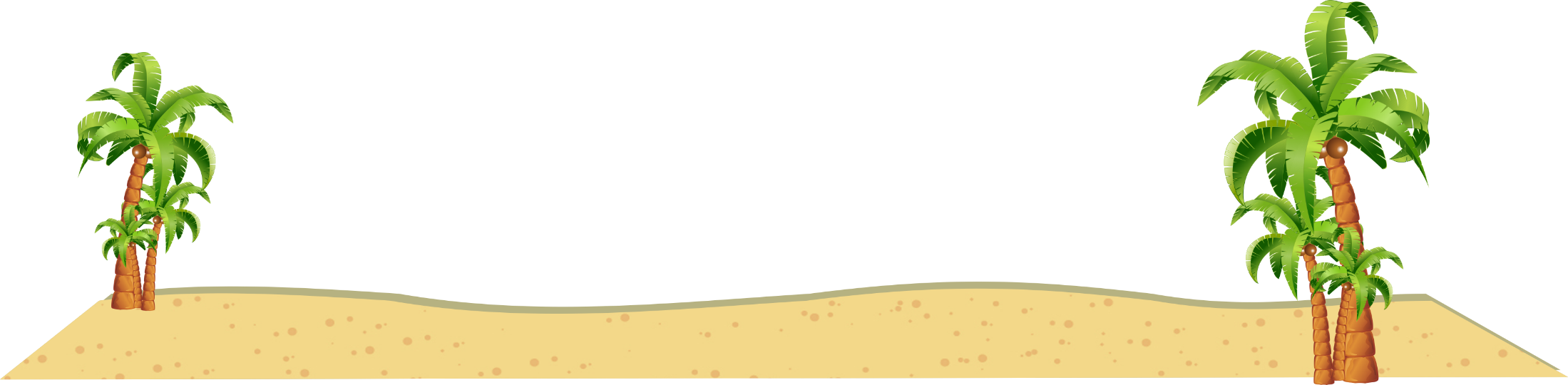 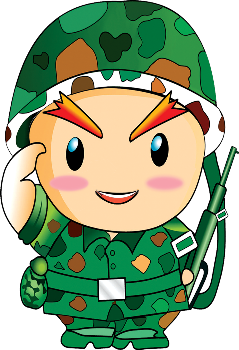 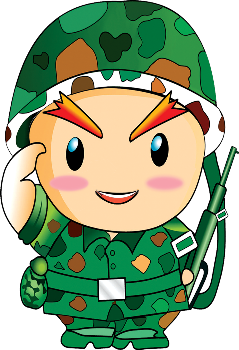 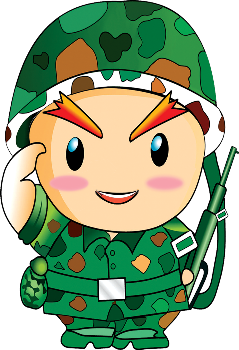 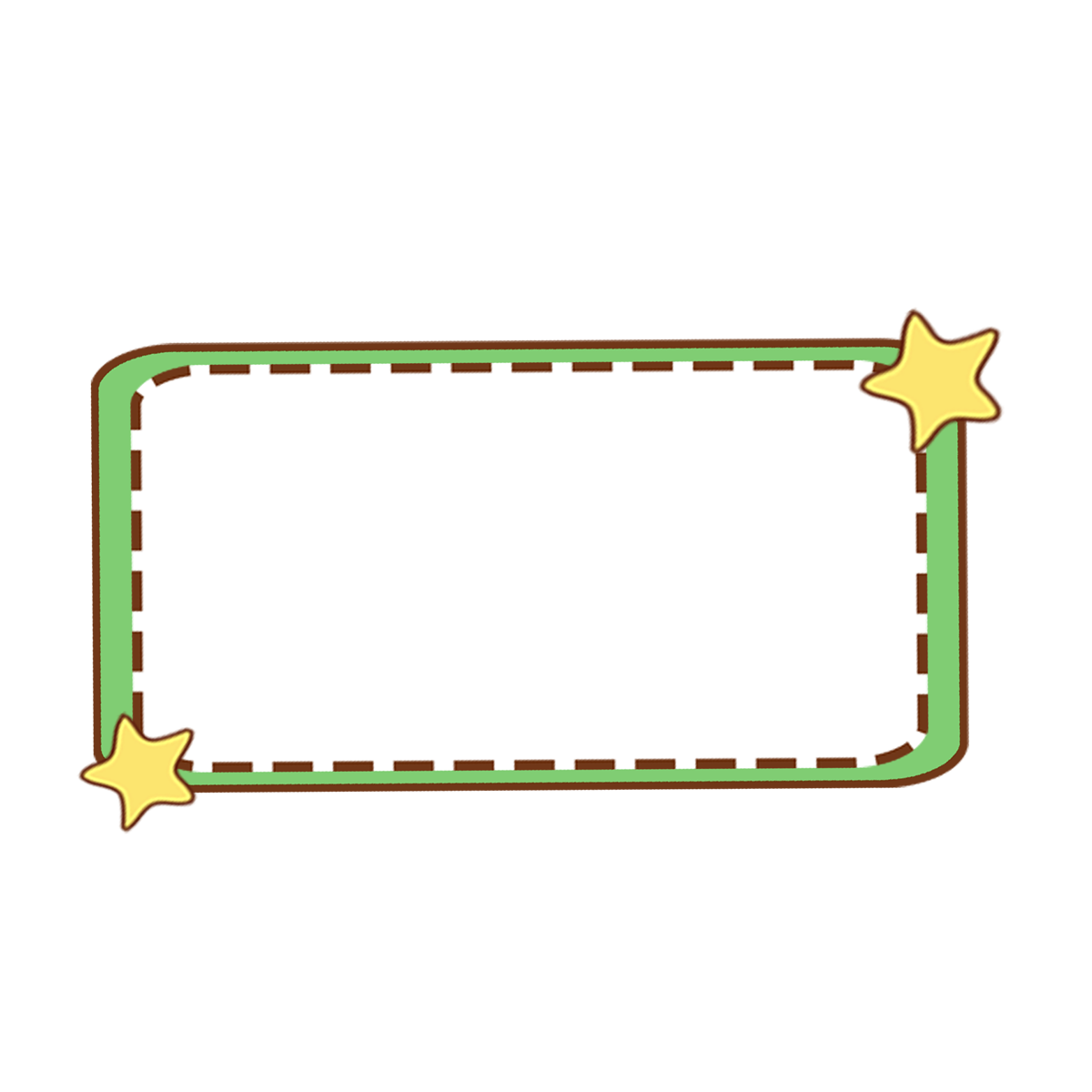 TRUNG THU ĐỘC LẬP
Ngày mai, các em có quyền mơ tưởng một cuộc sống tươi đẹp vô cùng. Mươi mười lăm năm nữa thôi, các em sẽ thấy cũng dưới ánh trăng này, dòng thác nước đổ xuống làm chạy máy phát điện; ở giữa biển rộng, cờ đỏ sao vàng phấp phới bay trên những con tàu lớn. Trăng của các em sẽ soi sáng những ống khói nhà máy chi chít, cao thẳm rải trên đồng lúa bát ngát vàng thơm, cùng với nông trường to lớn, vui tươi.
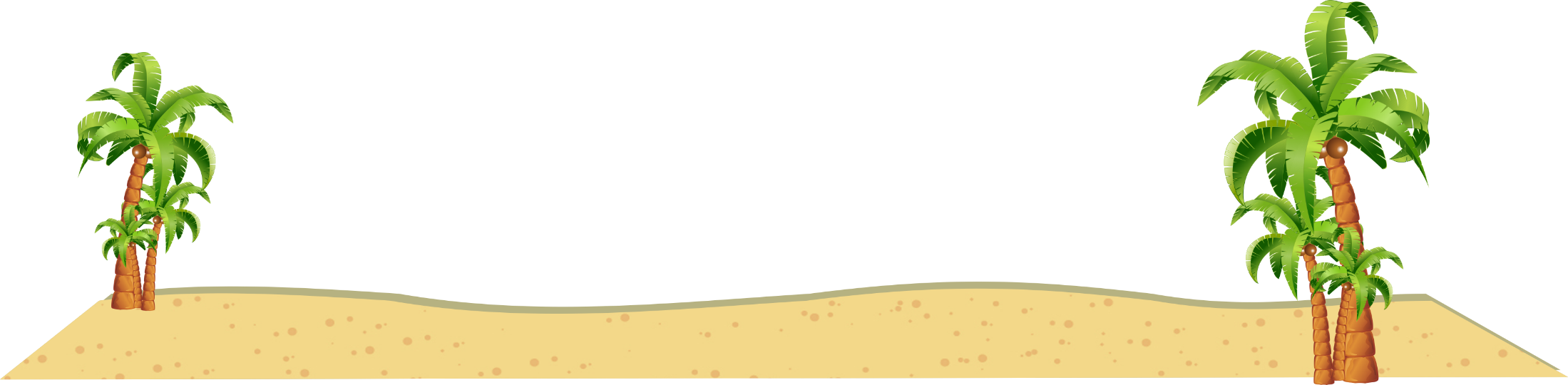 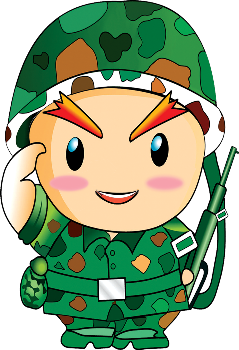 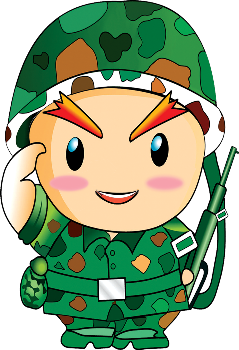 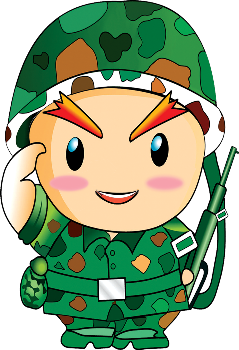 Thép Mới
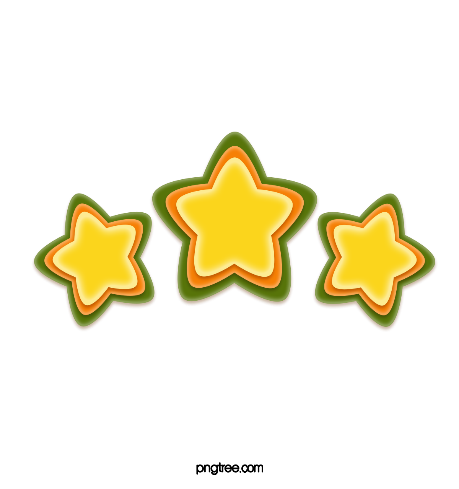 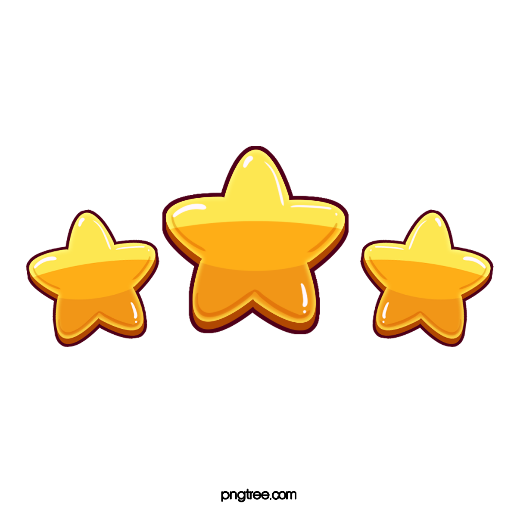 Anh chiến sĩ mong ước gì về tương lai đất nước trong đêm Trung thu?
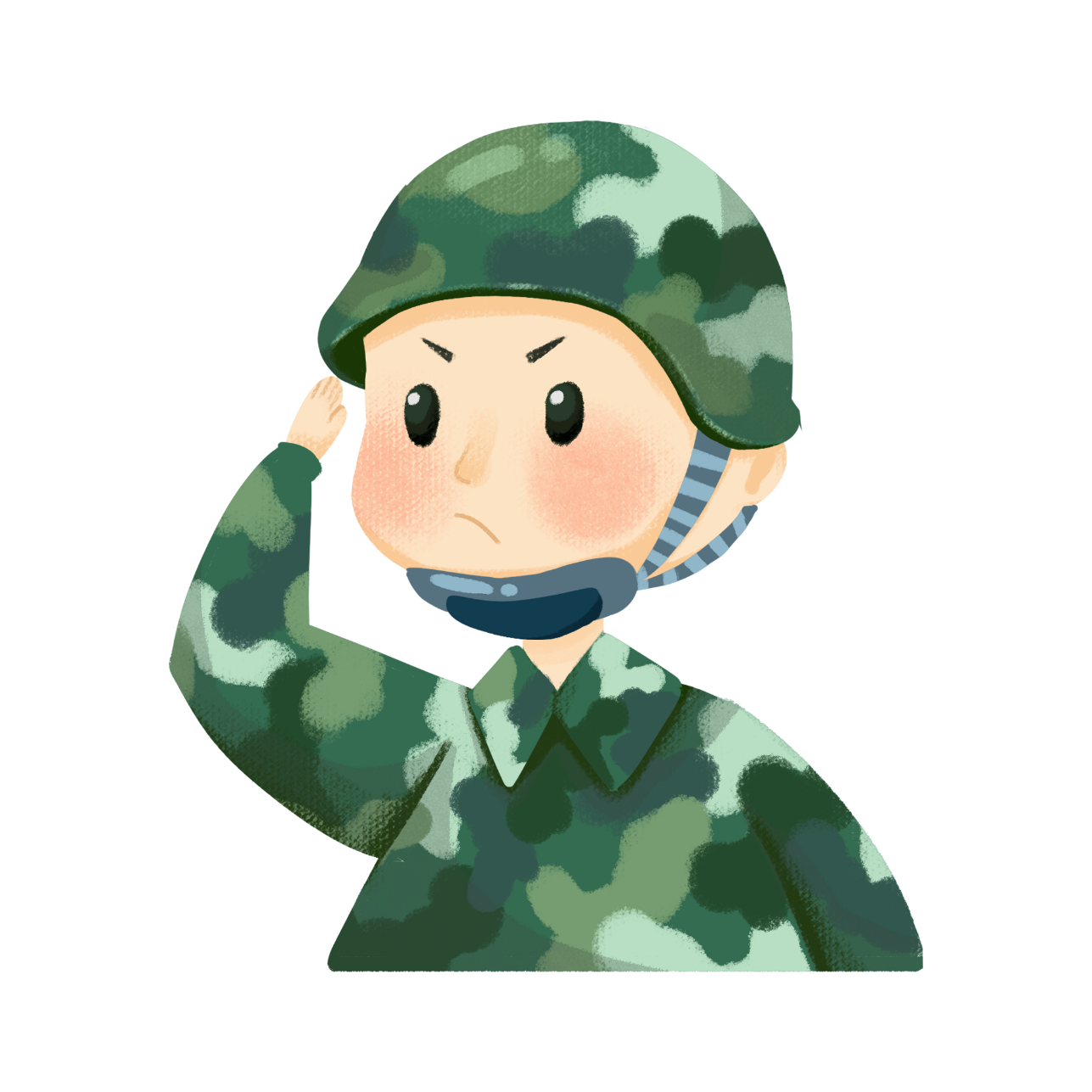 Anh chiến sĩ mơ ước đến một ngày mai tươi đẹp, có nhà máy thuỷ điện, giữa biển có cờ đỏ sao vàng bay phấp phới trên những con tàu lớn, có các nhà máy, có các đồng lúa bát ngát…
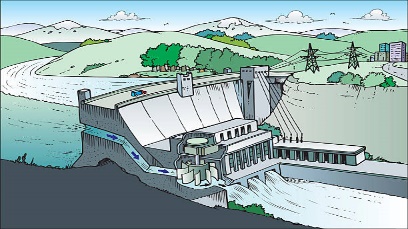 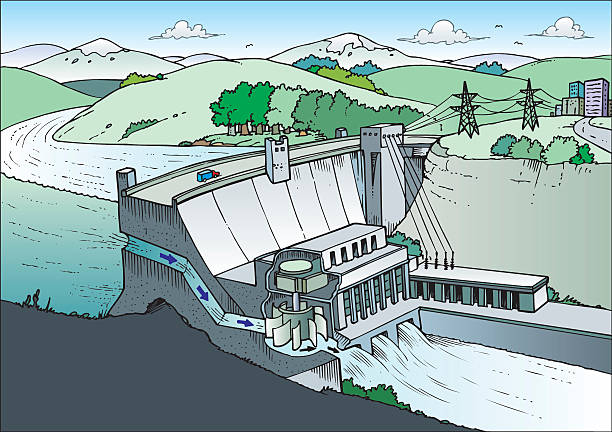 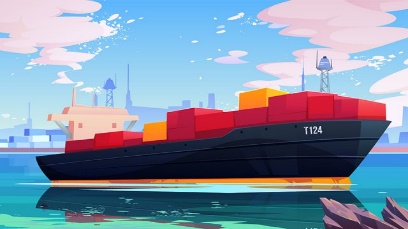 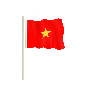 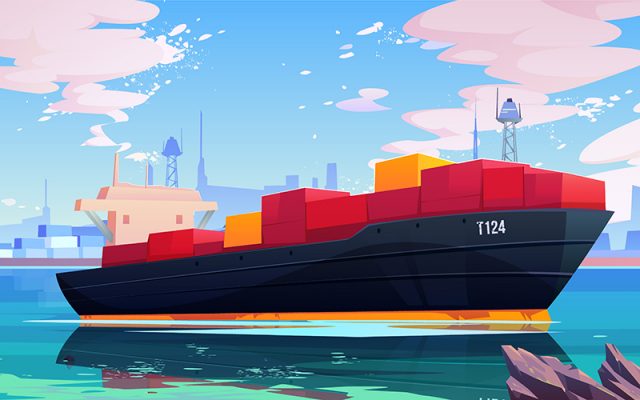 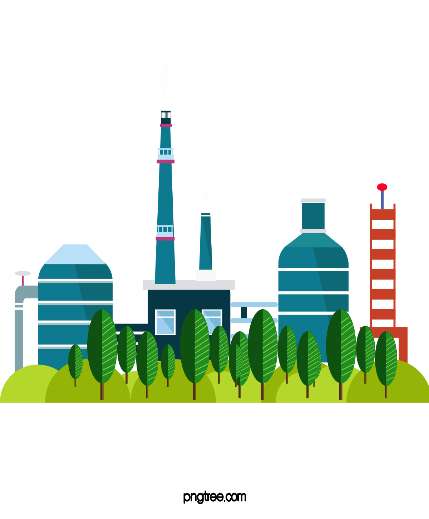 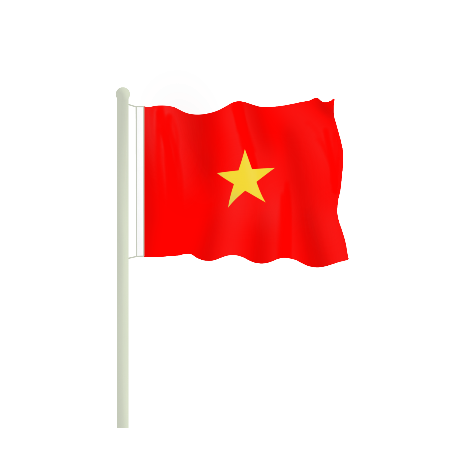 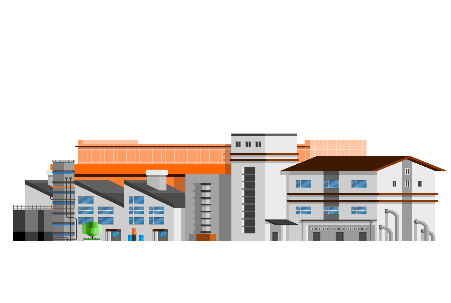 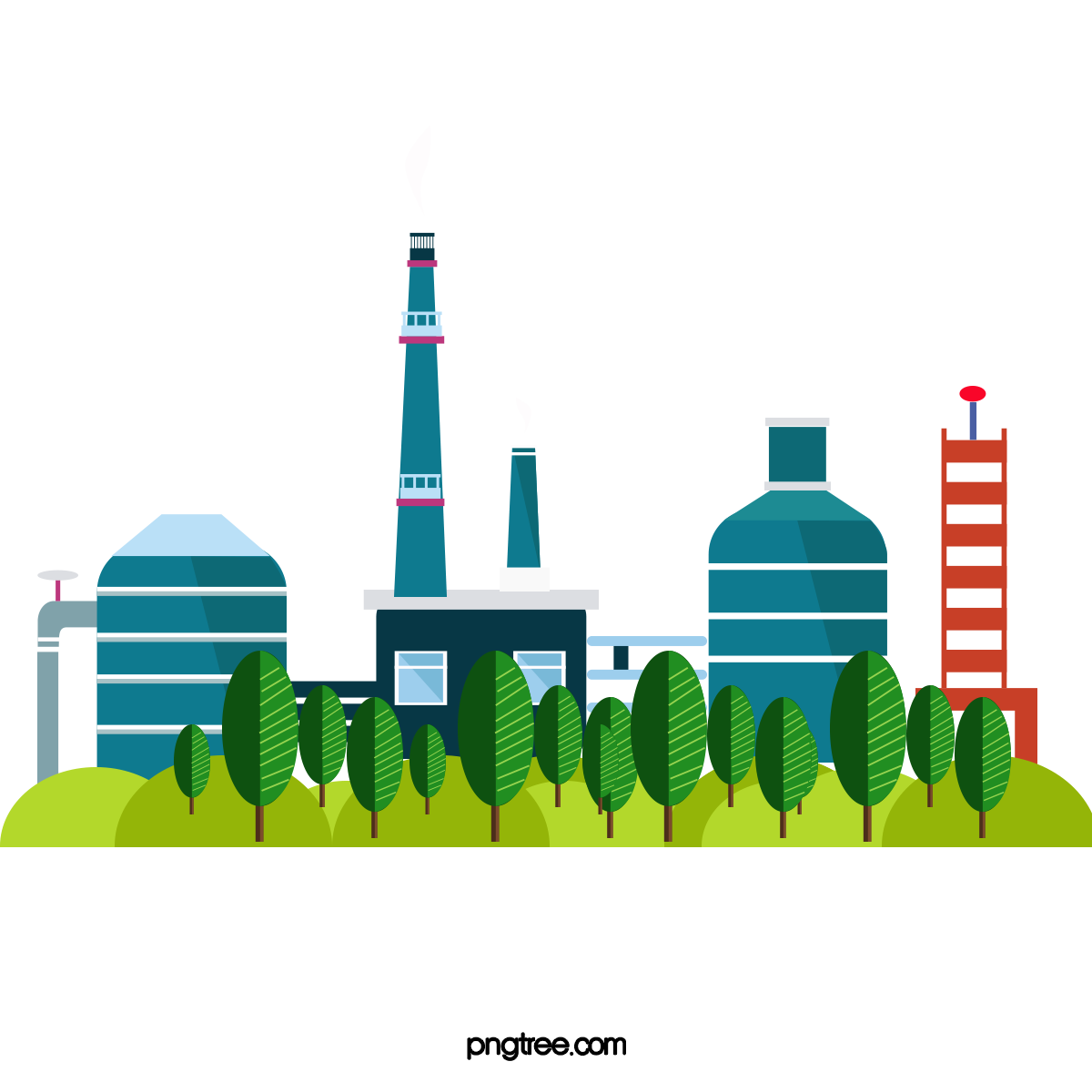 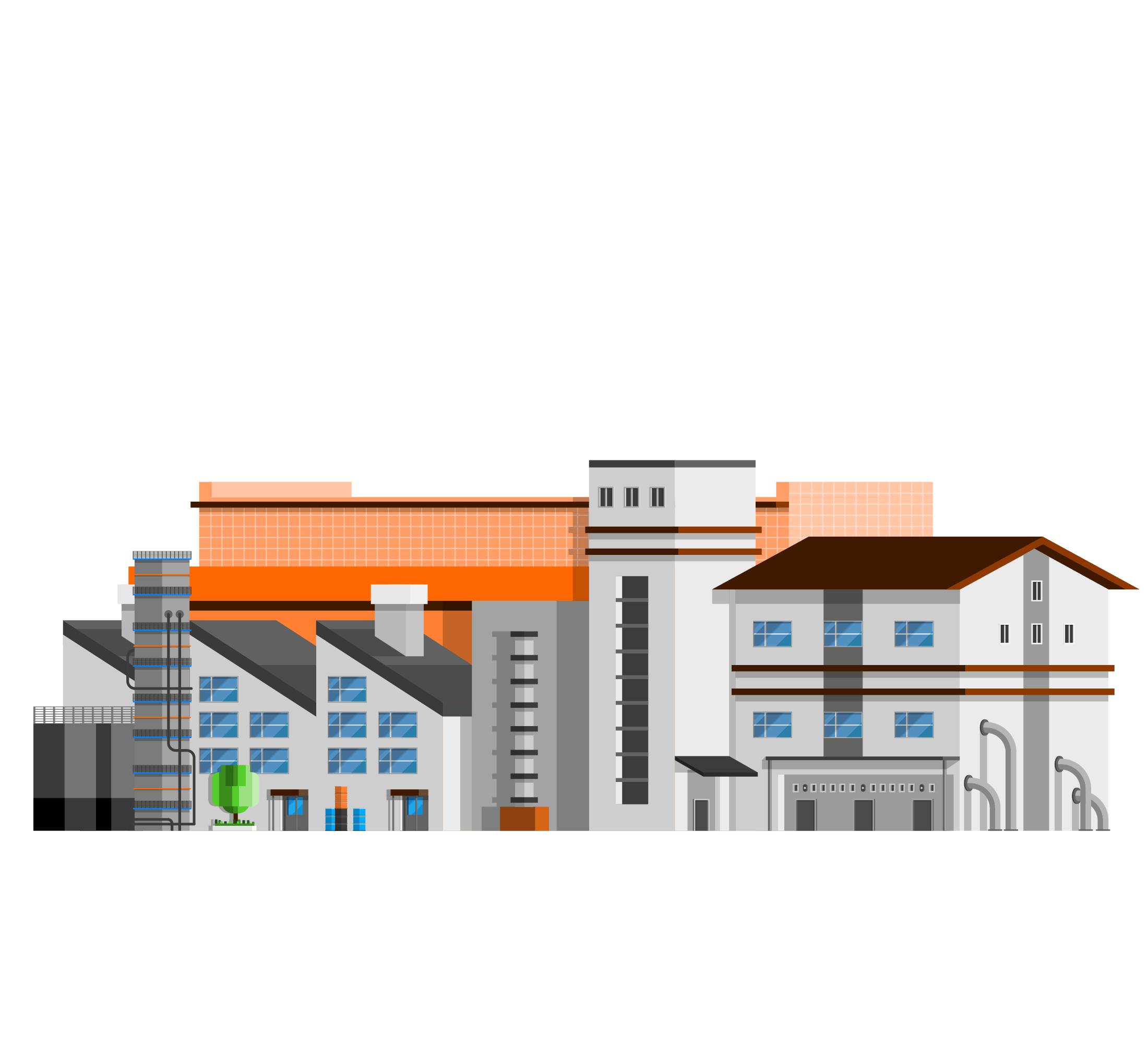 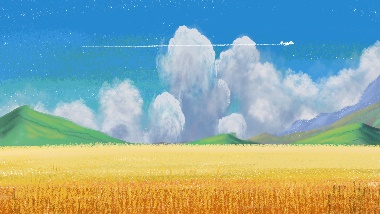 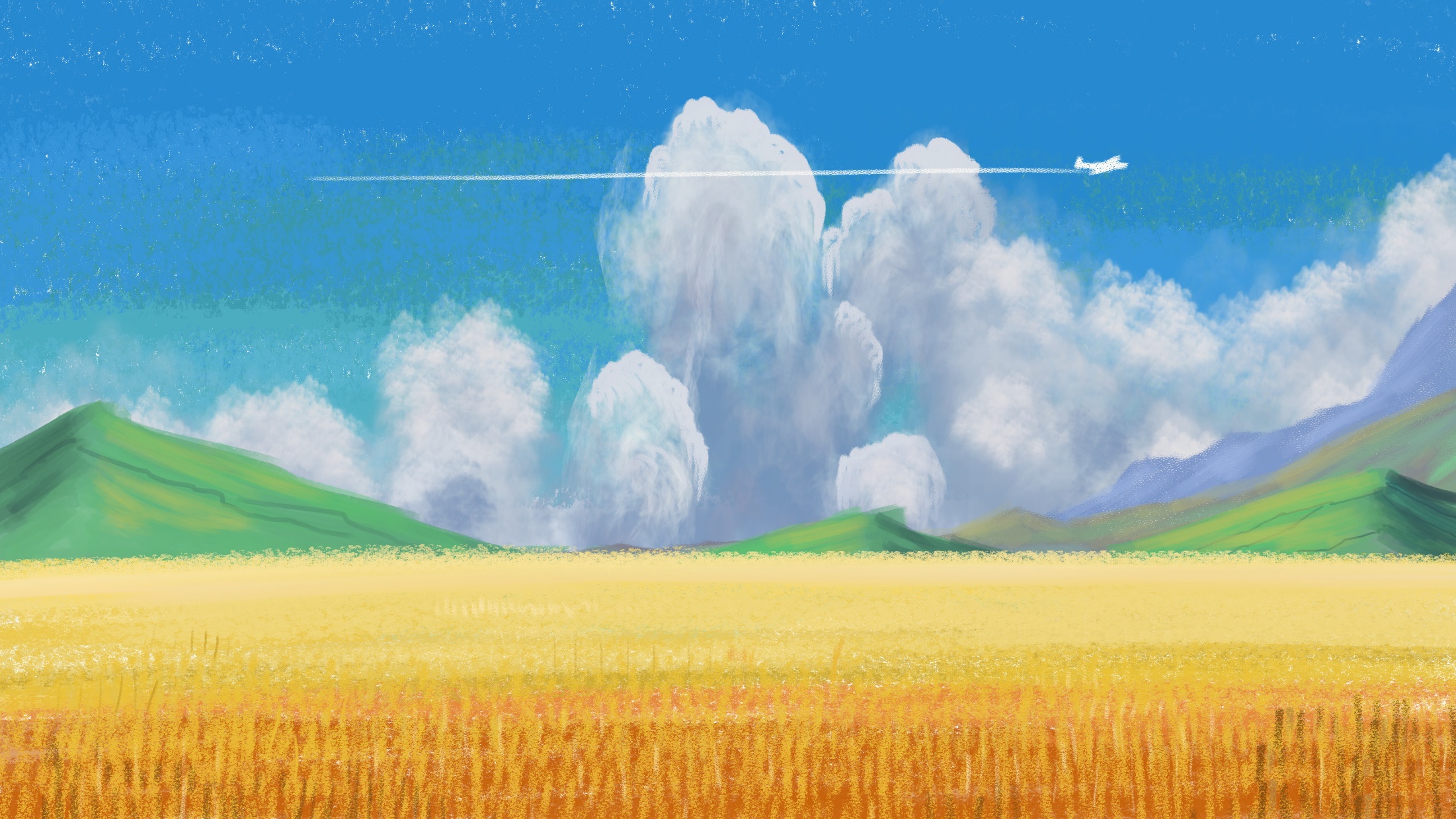 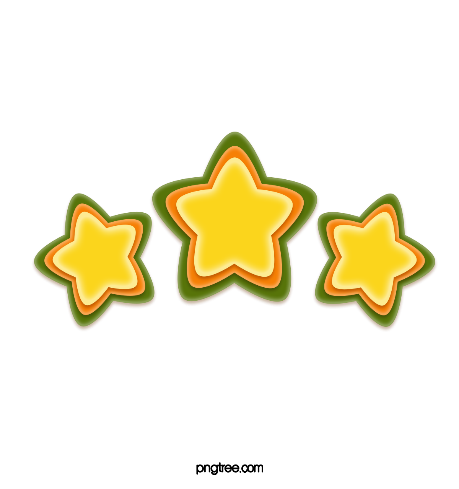 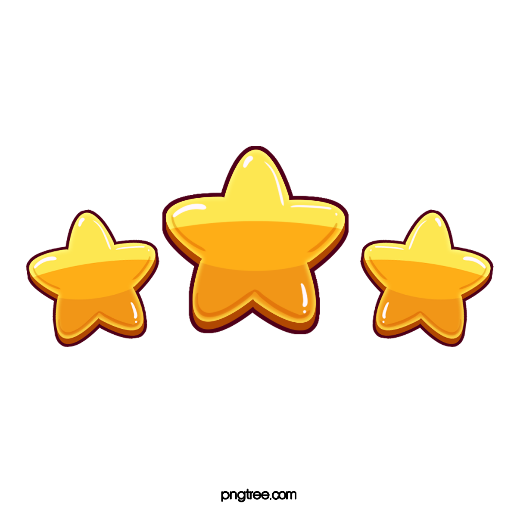 Đất nước ta hiện nay đã trở thành hiện thực đúng với mong ước của anh chiến sĩ năm xưa hay chưa?
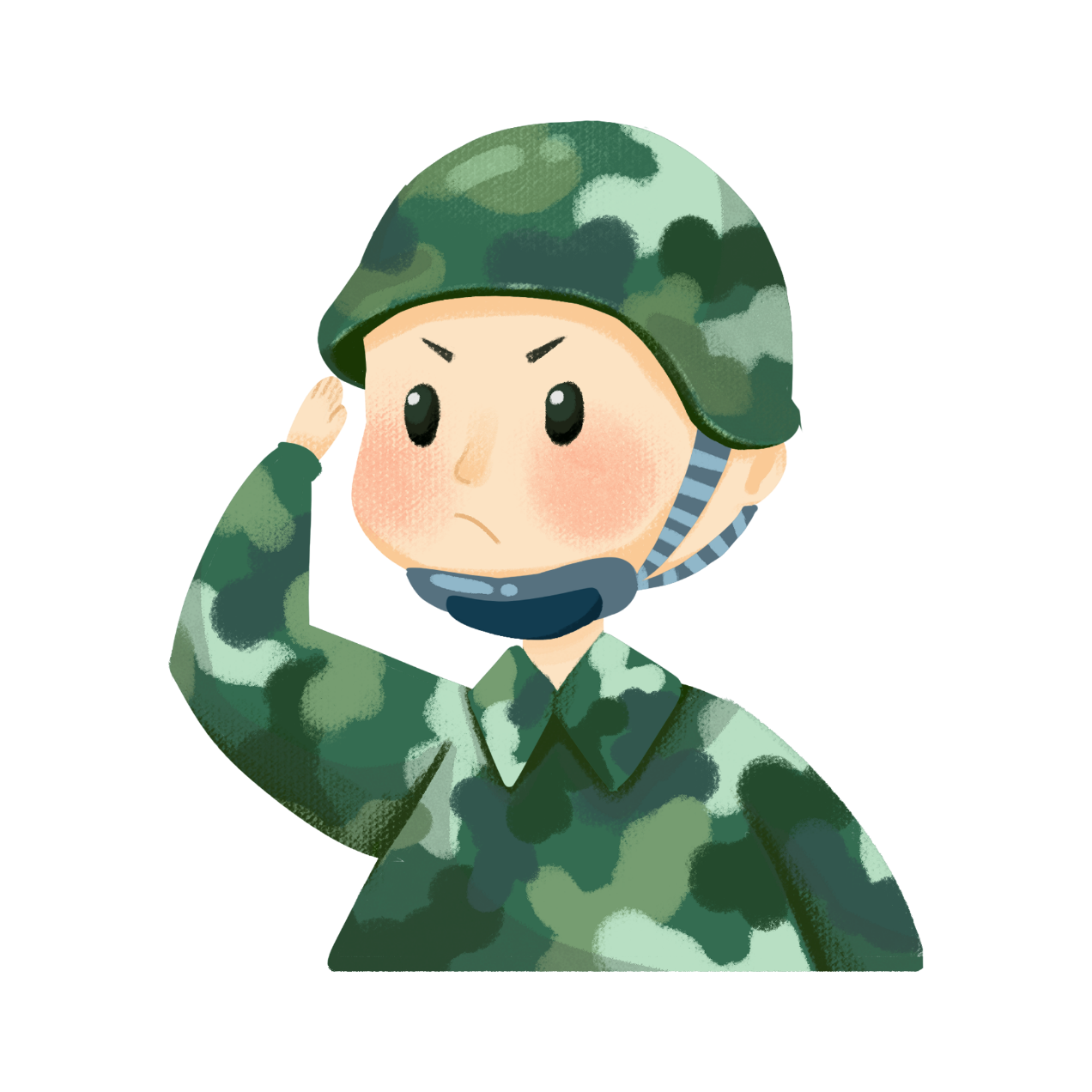 Những ước mơ của anh chiến sĩ năm xưa – ngày nay đã trở thành hiện thực.
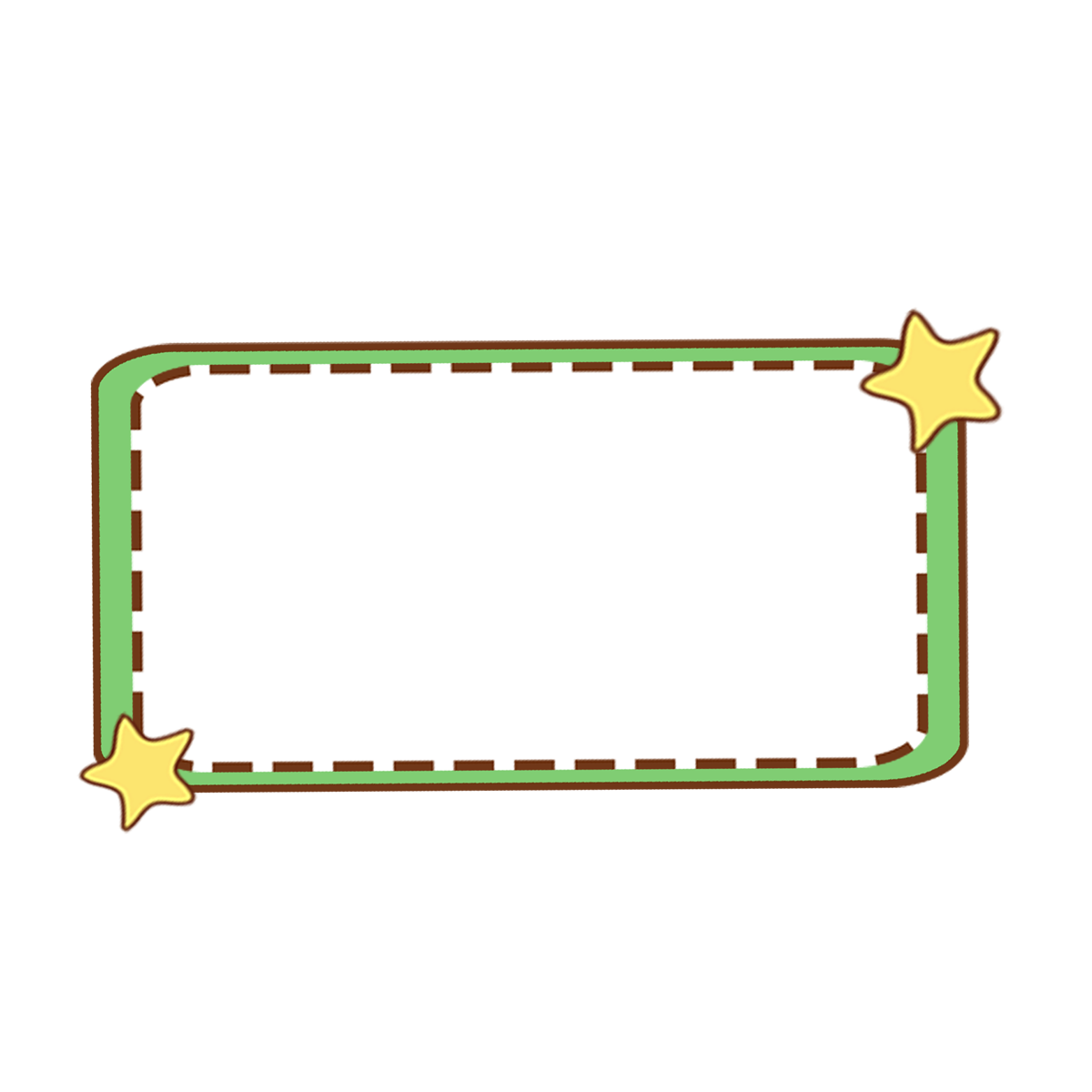 TRUNG THU ĐỘC LẬP
Ngày mai, các em có quyền mơ tưởng một cuộc sống tươi đẹp vô cùng. Mươi mười lăm năm nữa thôi, các em sẽ thấy cũng dưới ánh trăng này, dòng thác nước đổ xuống làm chạy máy phát điện; ở giữa biển rộng, cờ đỏ sao vàng phấp phới bay trên những con tàu lớn. Trăng của các em sẽ soi sáng những ống khói nhà máy chi chít, cao thẳm rải trên đồng lúa bát ngát vàng thơm, cùng với nông trường to lớn, vui tươi.
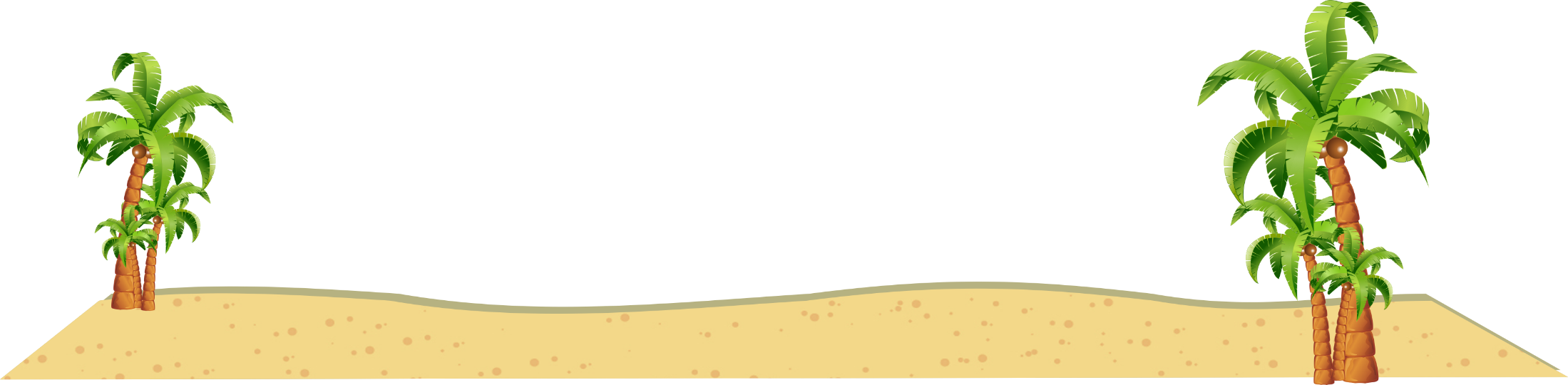 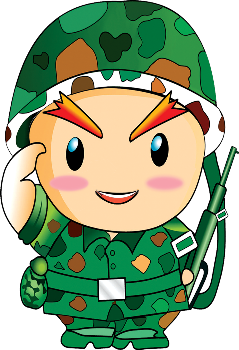 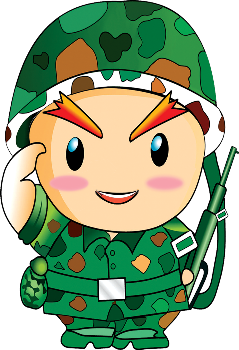 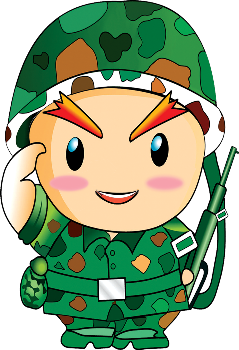 Thép Mới
3
NGHE – VIẾT CHÍNH TẢ
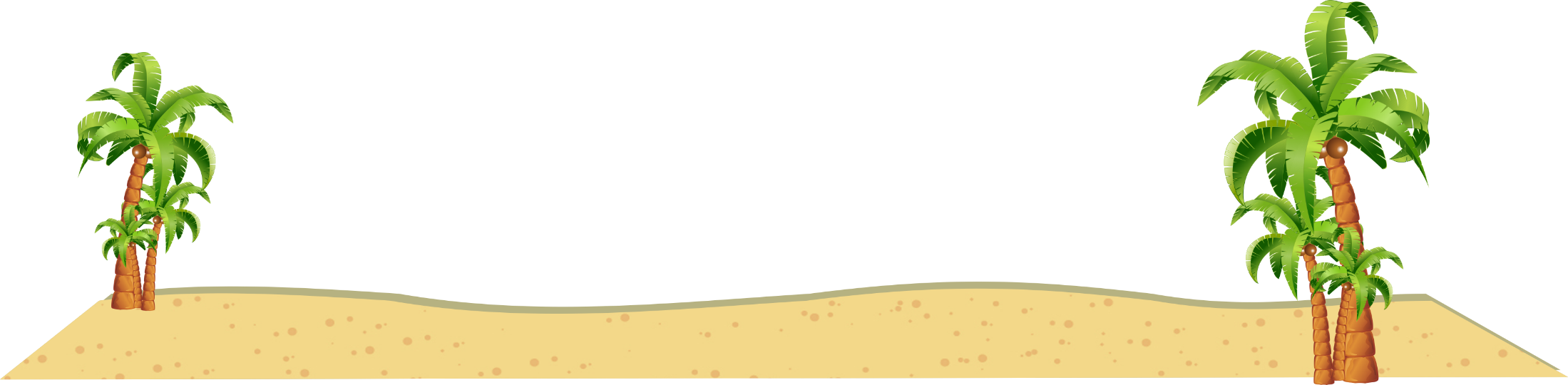 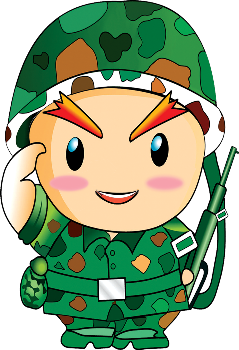 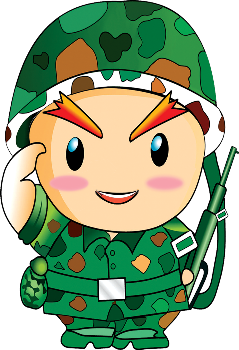 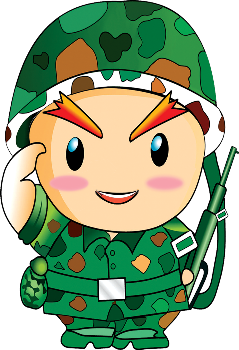 4
BÀI TẬP
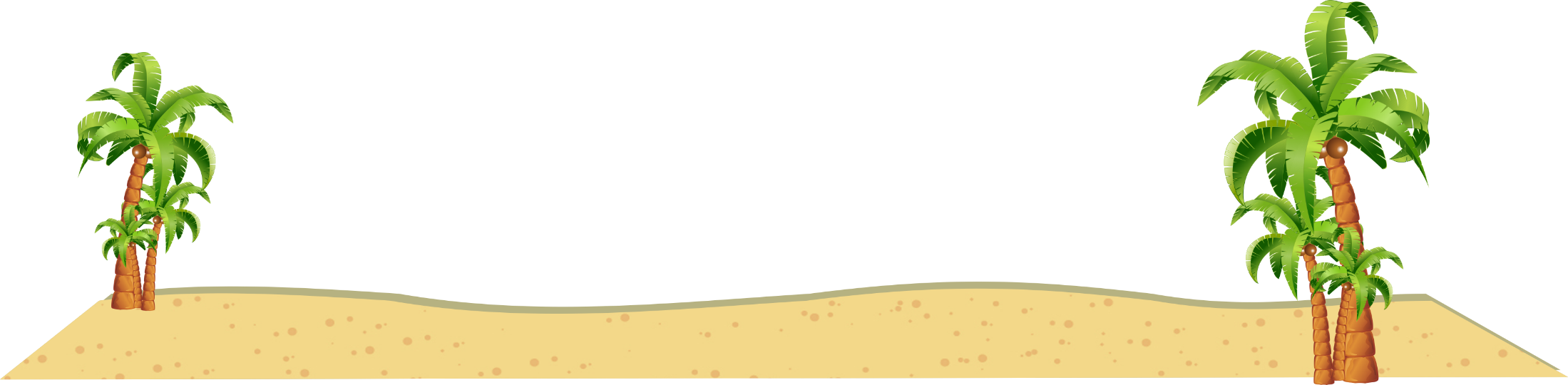 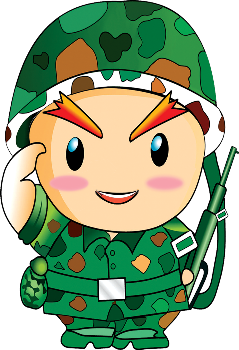 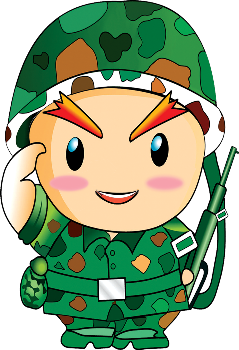 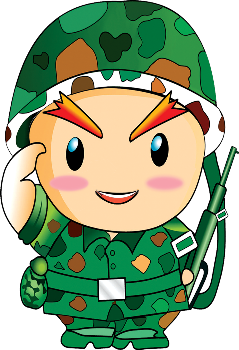 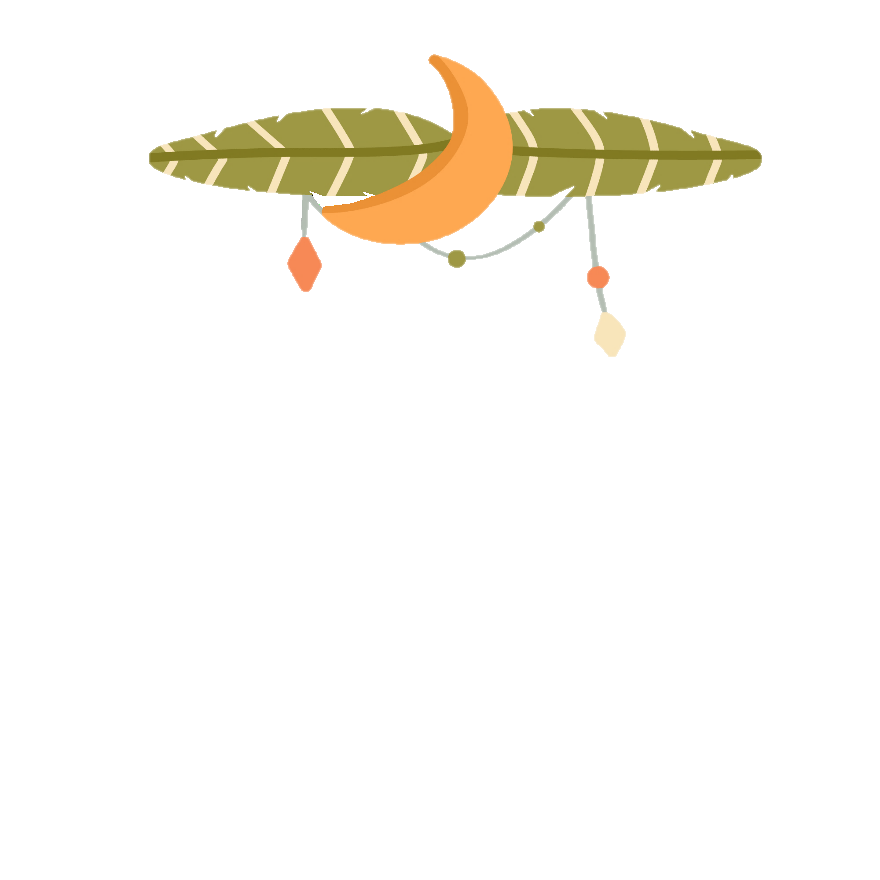 1/ Tìm các từ có tiếng mở đầu bằng r, d hoặc gi có nghĩa sau:
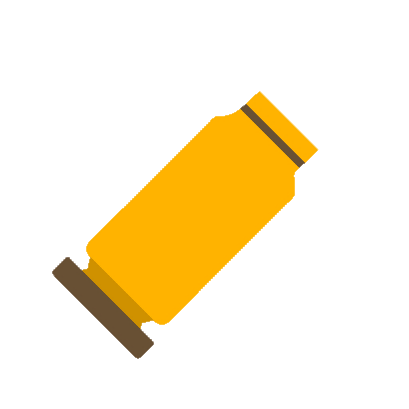 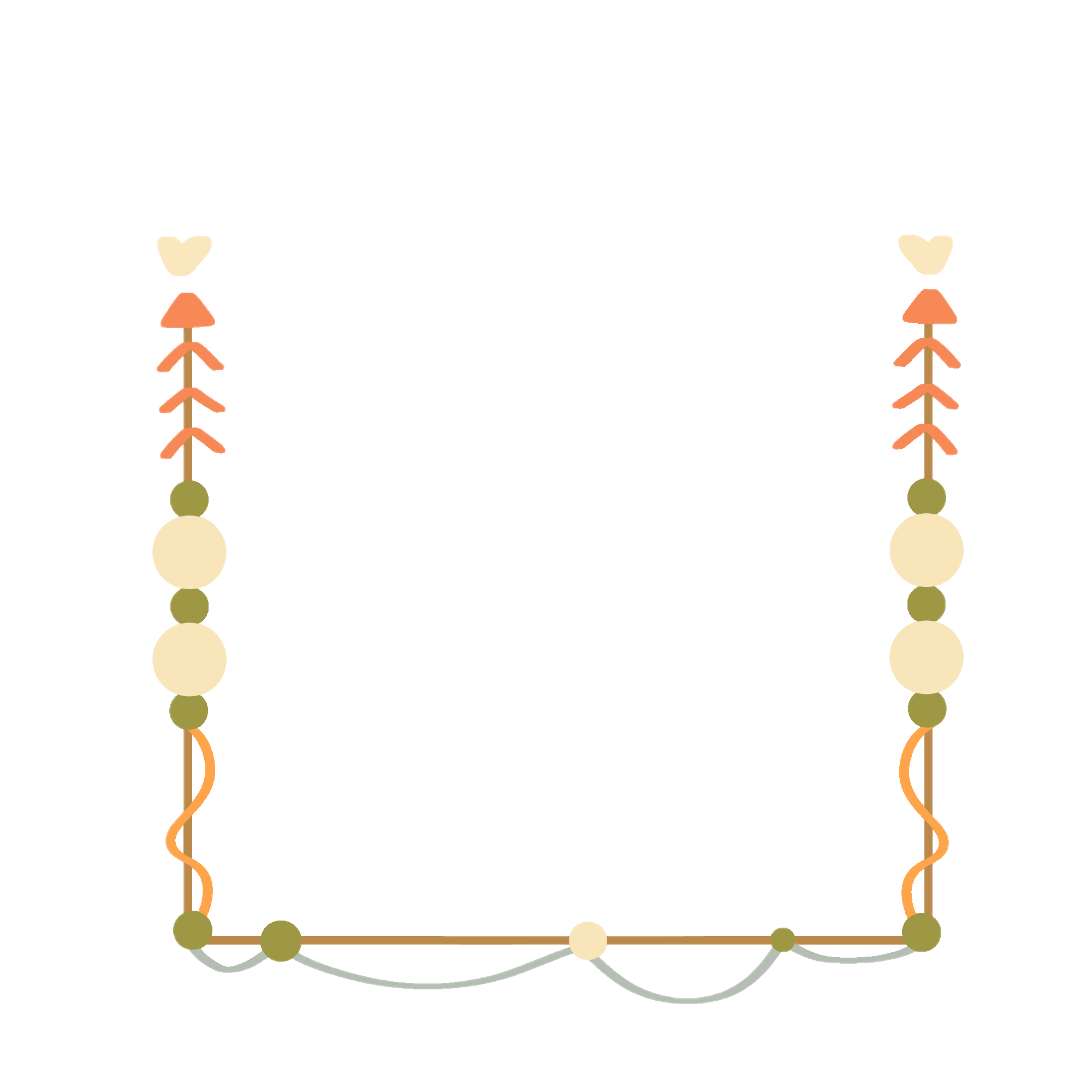 Rẻ
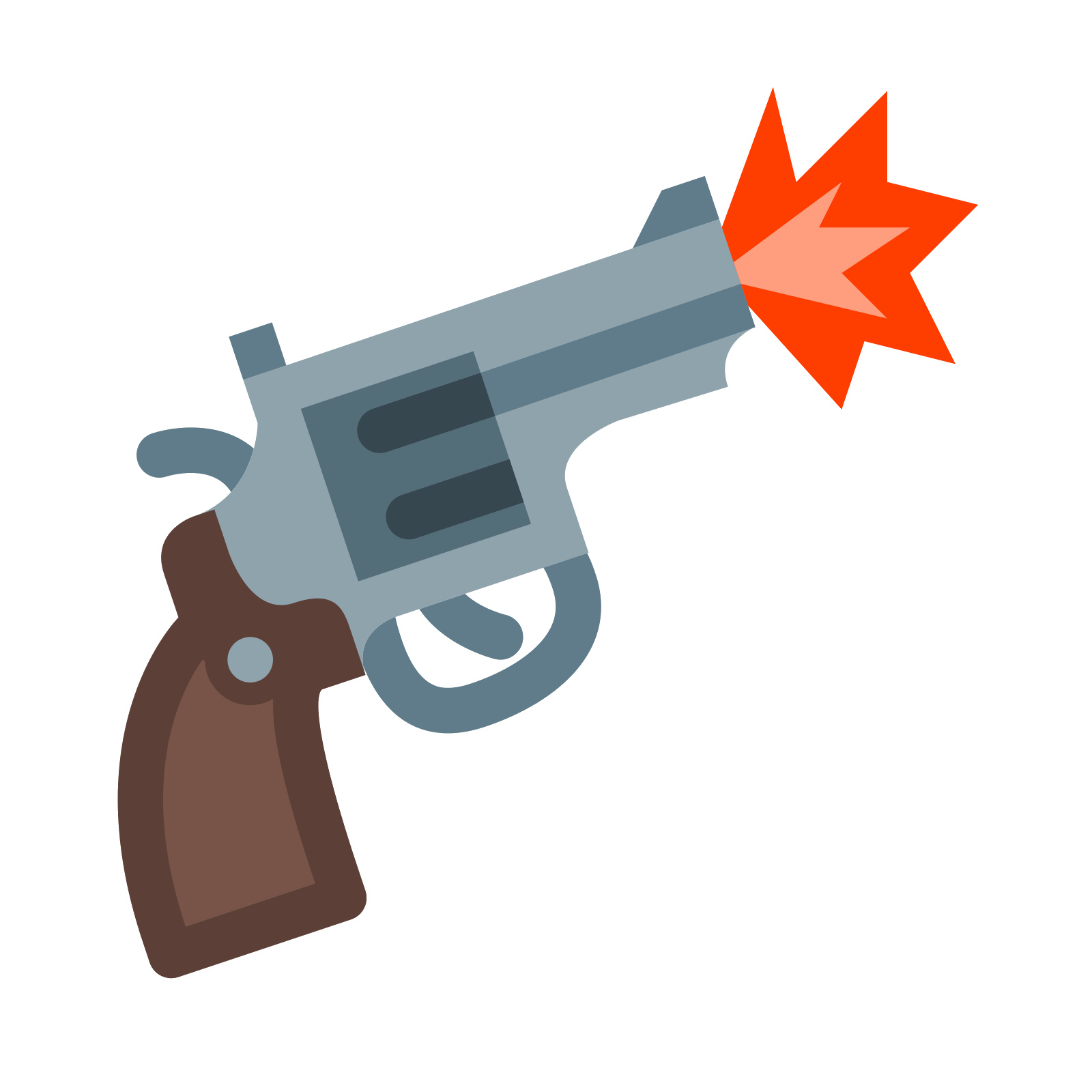 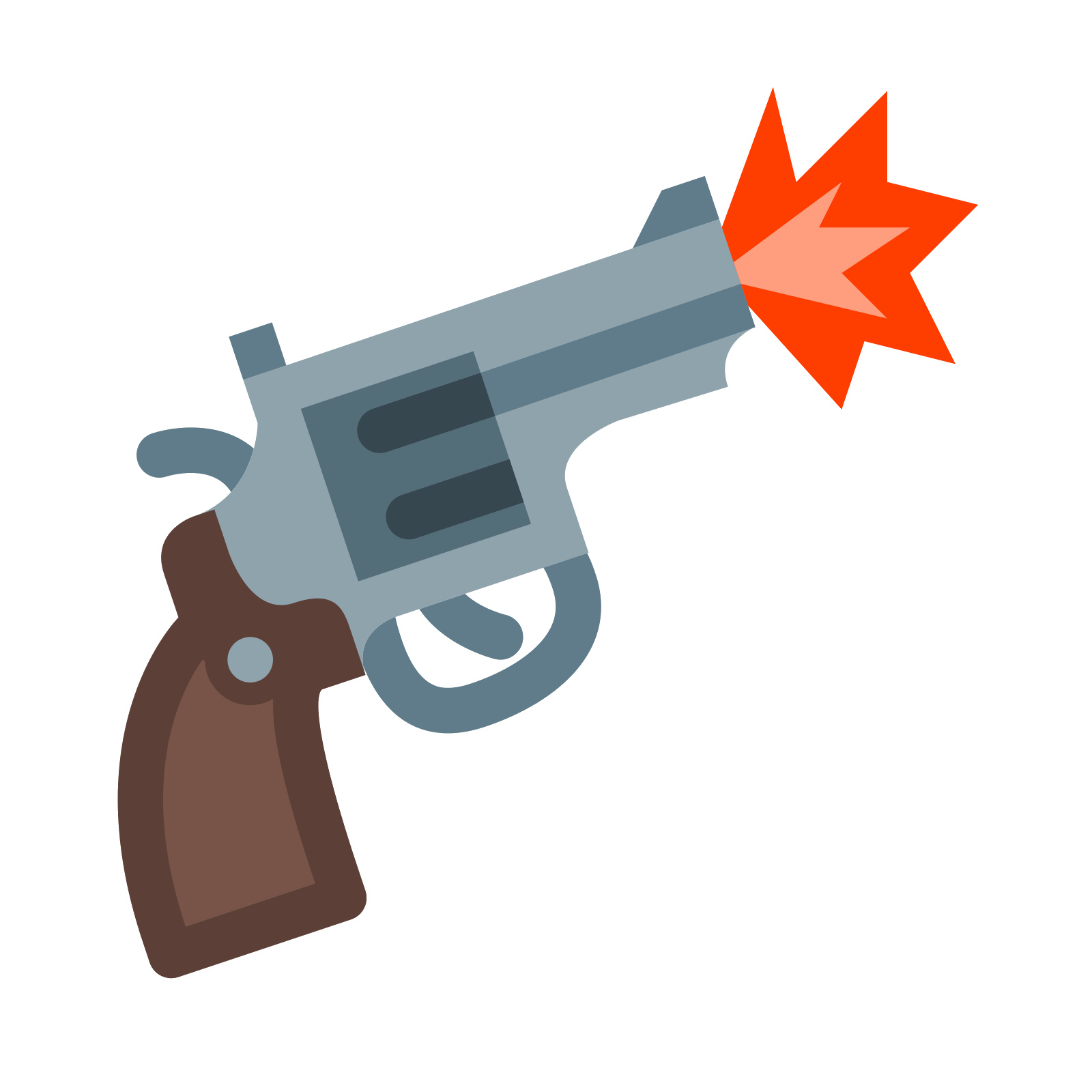 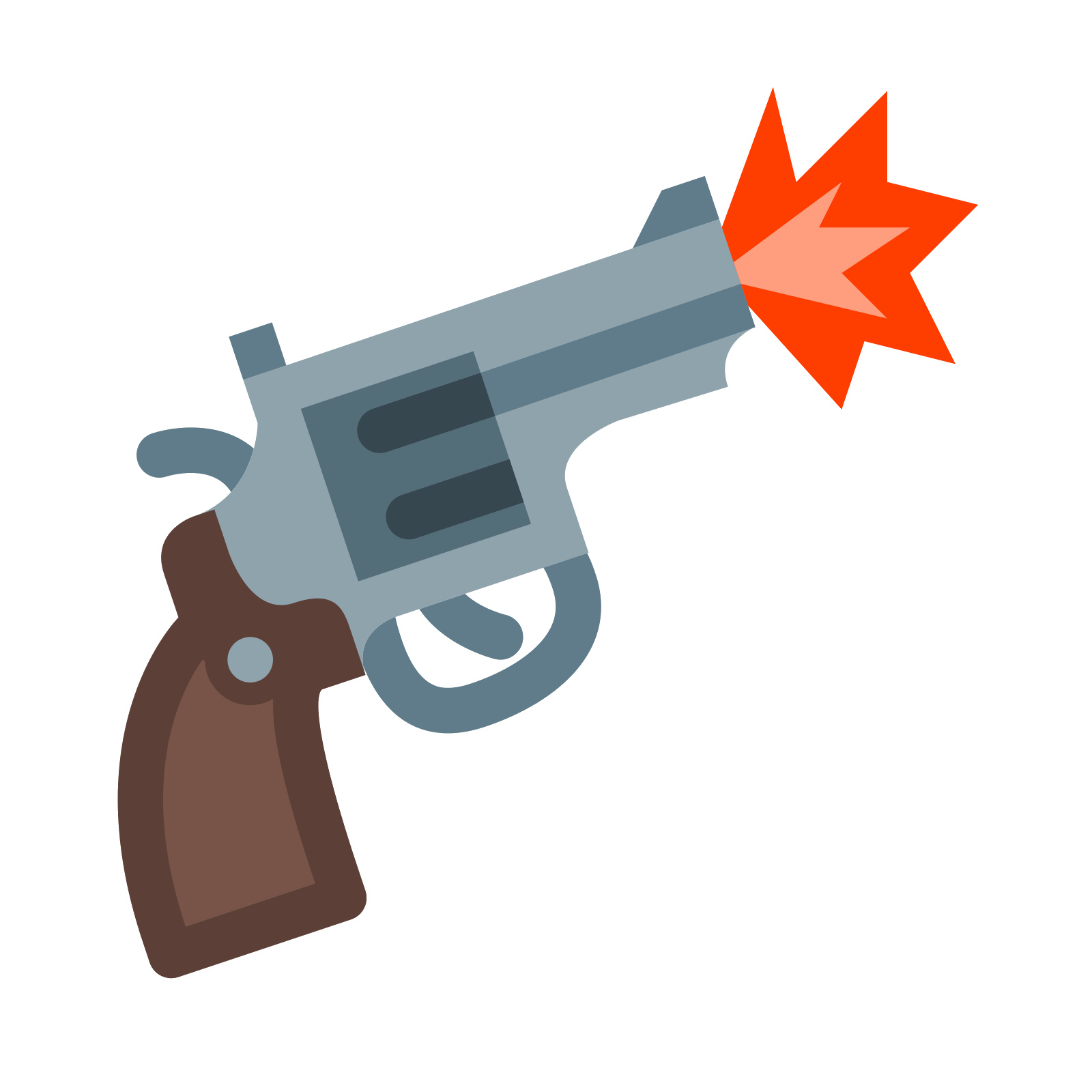 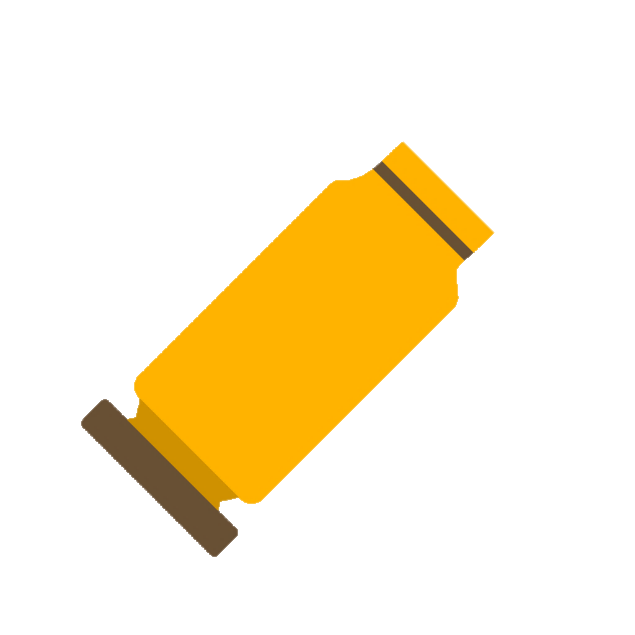 Có giá thấp hơn mức bình thường
Người nổi tiếng
Đồ dùng để nằm ngủ, thường làm bằng gỗ, tre, có khung, trên mặt trải chiếu hoặc đệm
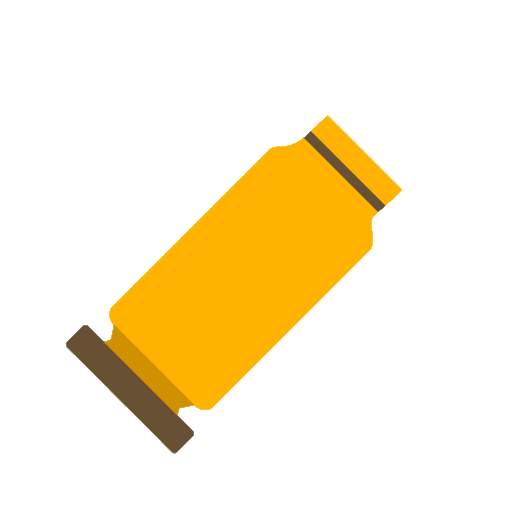 Danh nhân
Giường
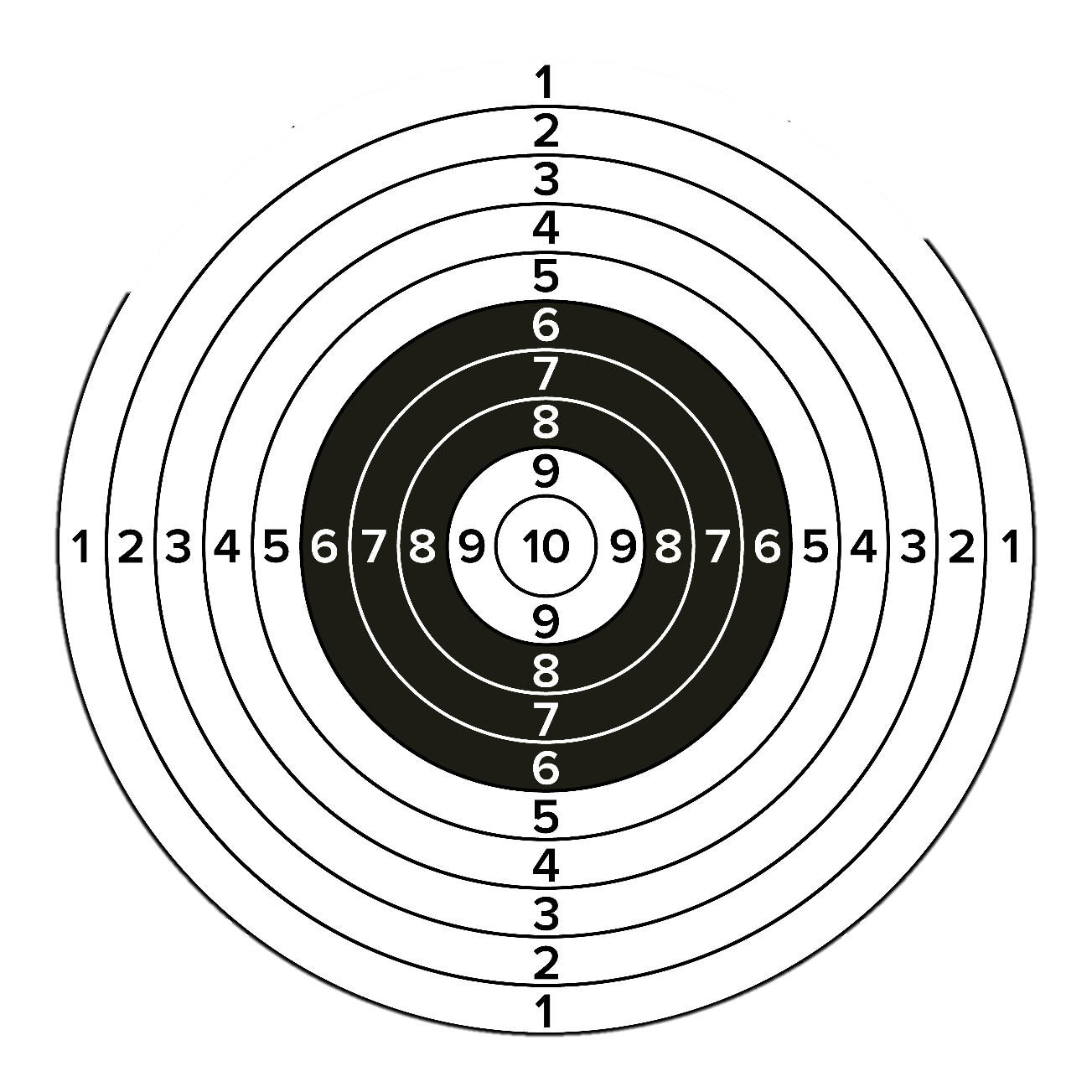 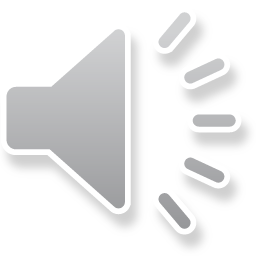 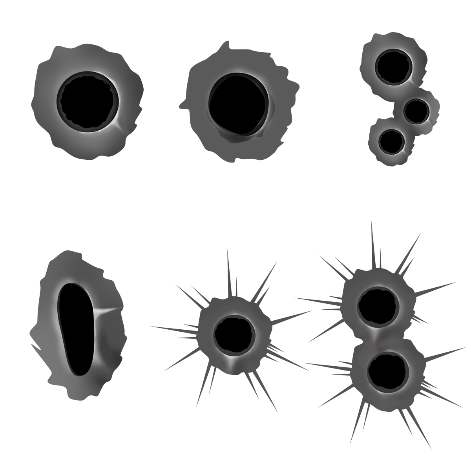 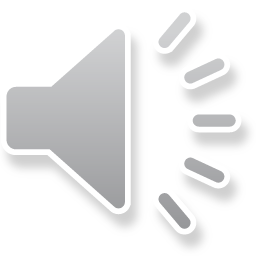 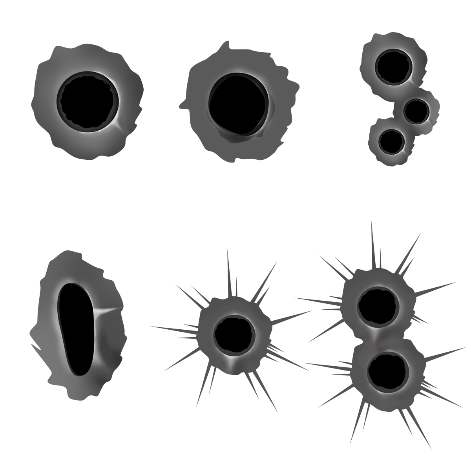 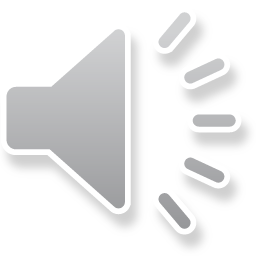 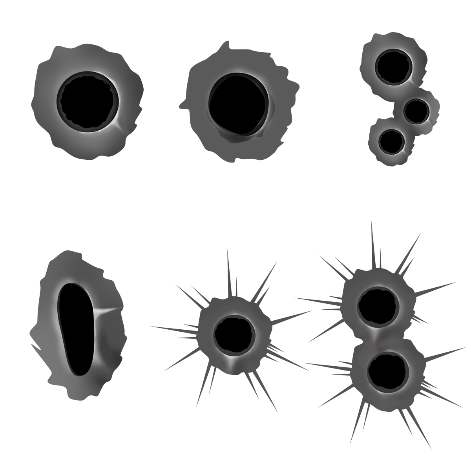 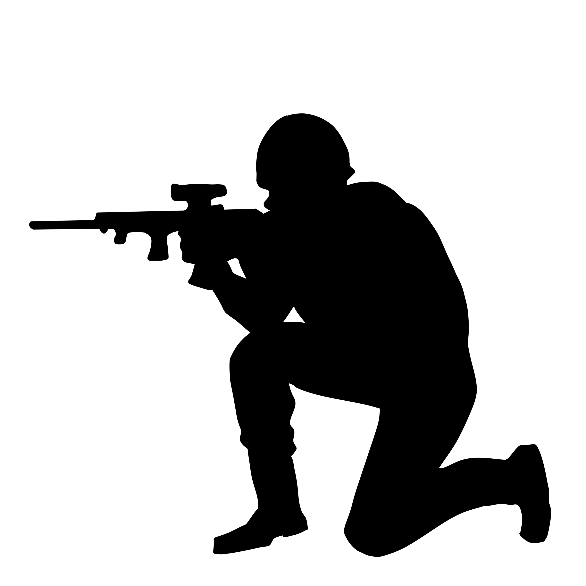 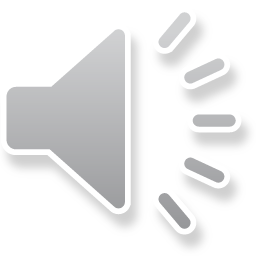 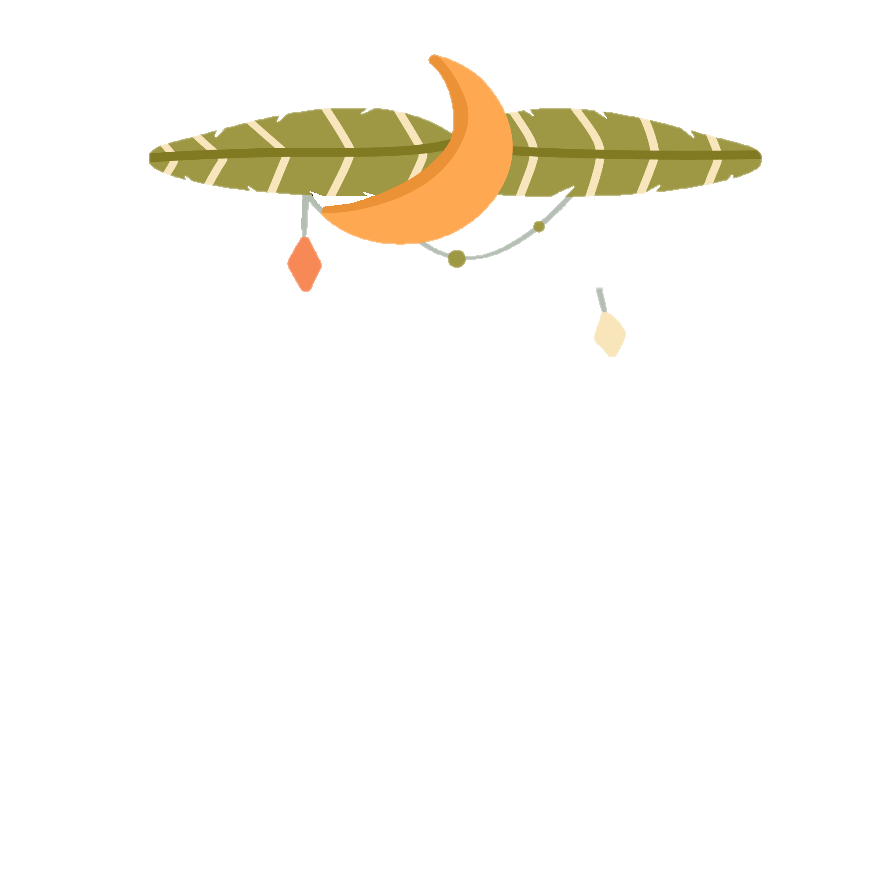 1/ Tìm các từ có tiếng chứa vần iên hoặc iêng có nghĩa sau:
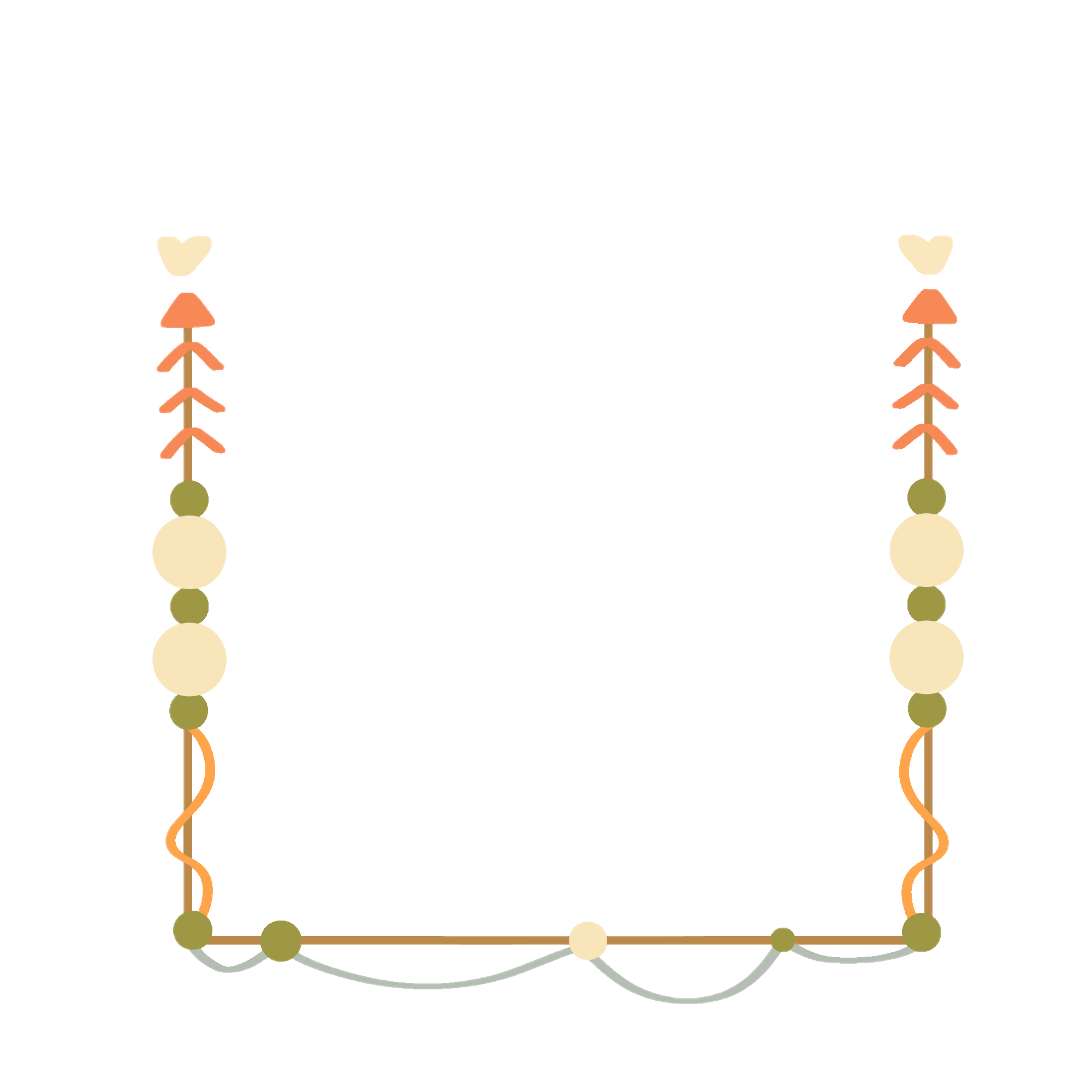 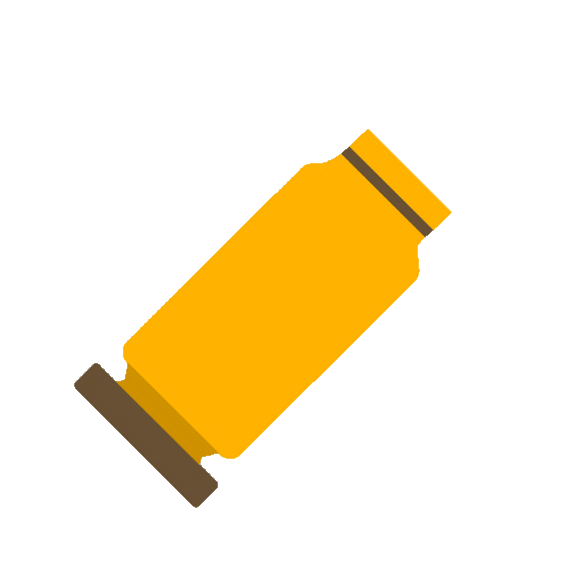 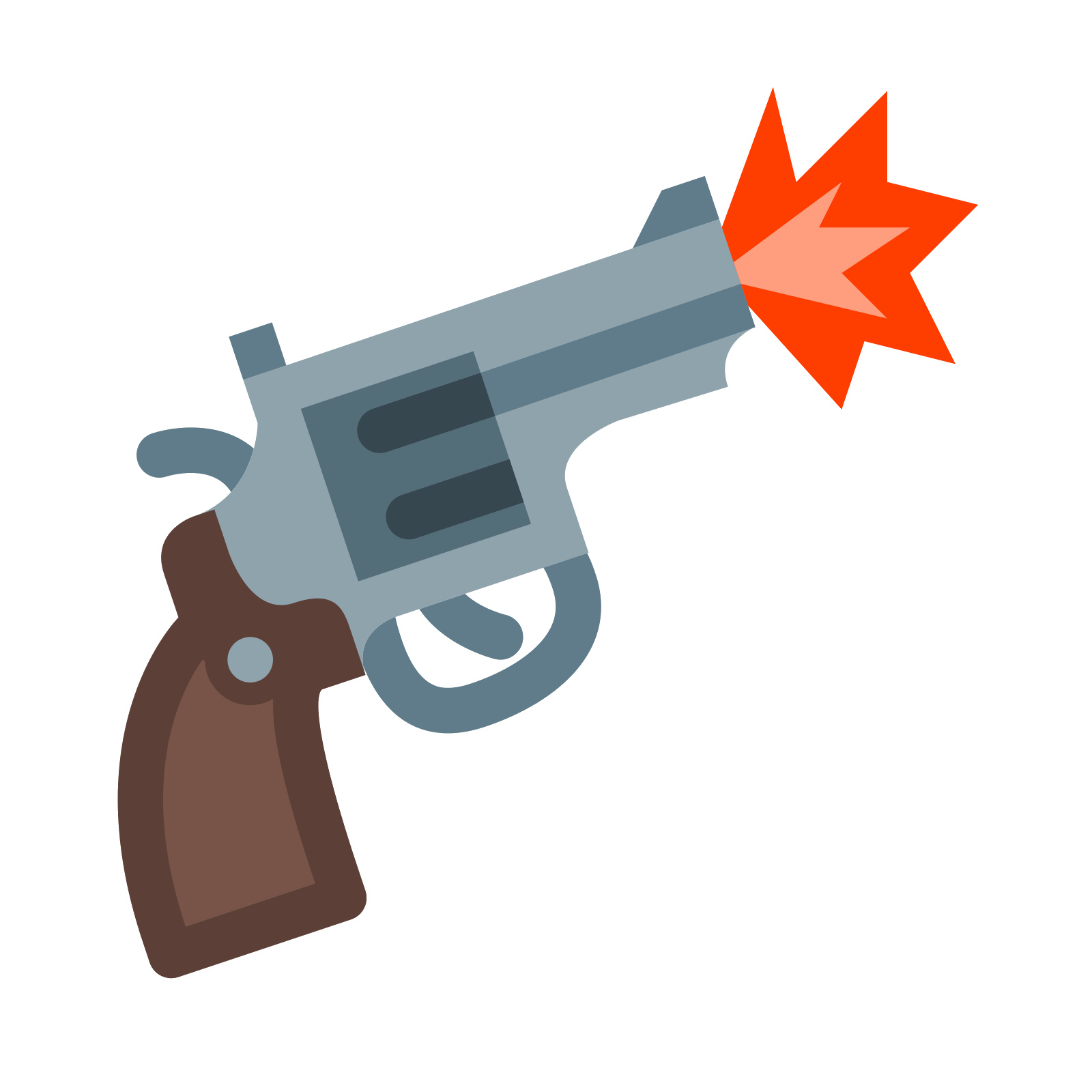 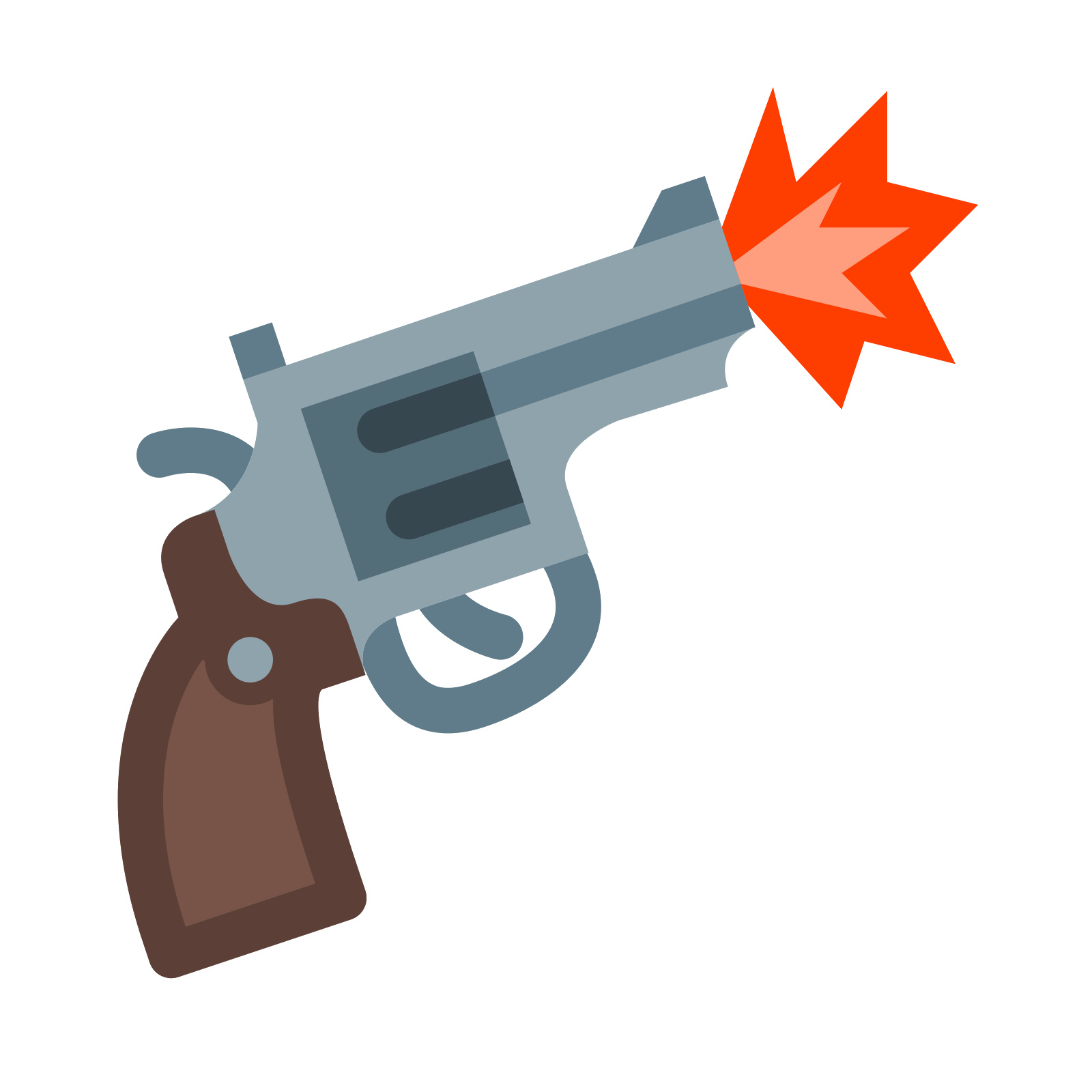 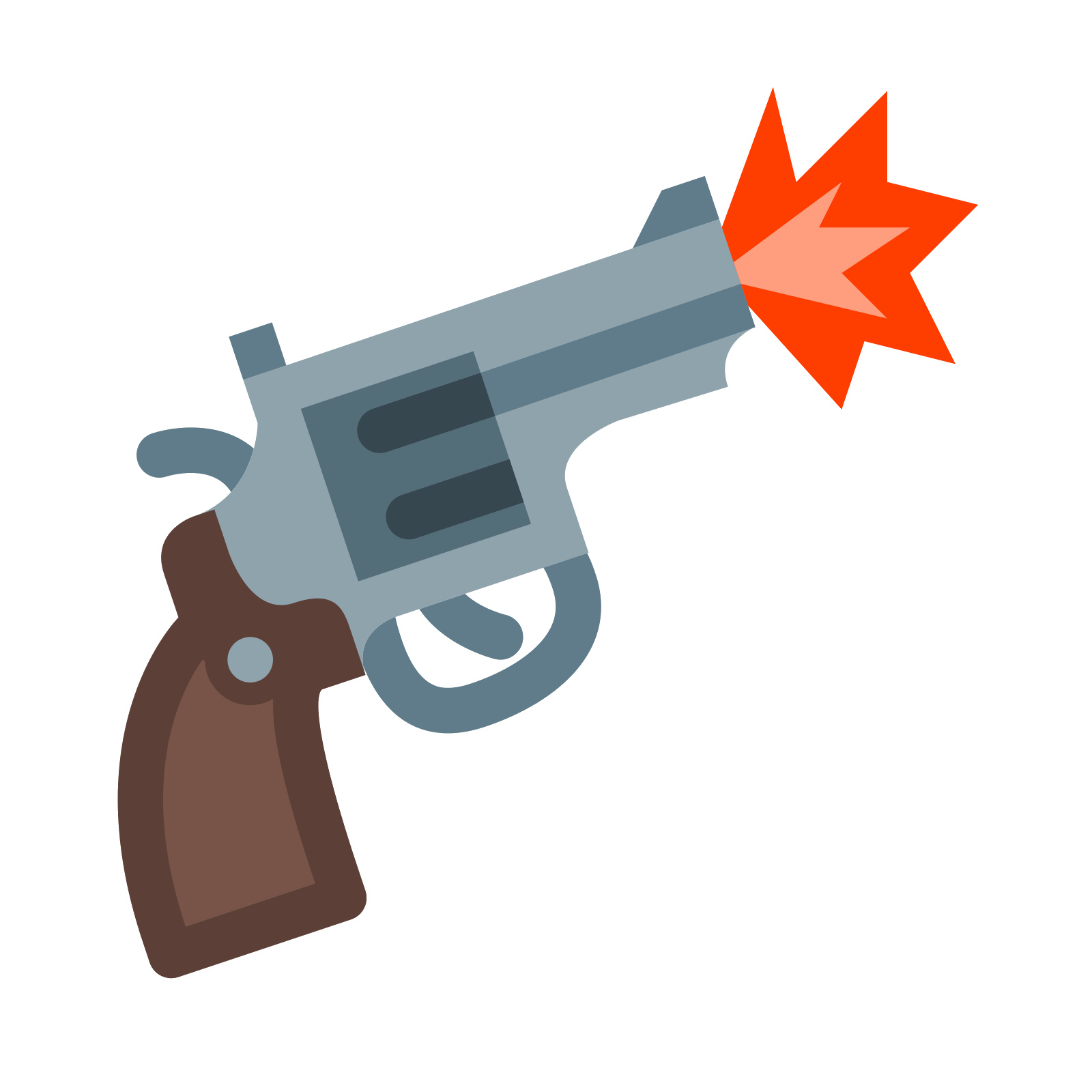 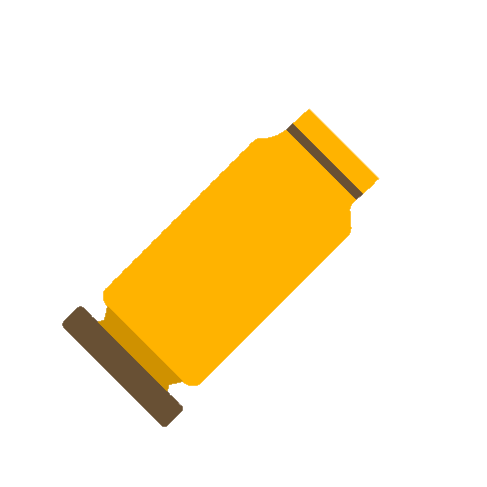 Điện thoại
Máy truyền tiếng nói từ nơi này đến nơi khác
Làm cho một vật nát vụn bằng cách nén mạnh và xát nhiều lần
Nâng và chuyển vật nặng bằng sức của hai tay hay nhiều người hợp lại
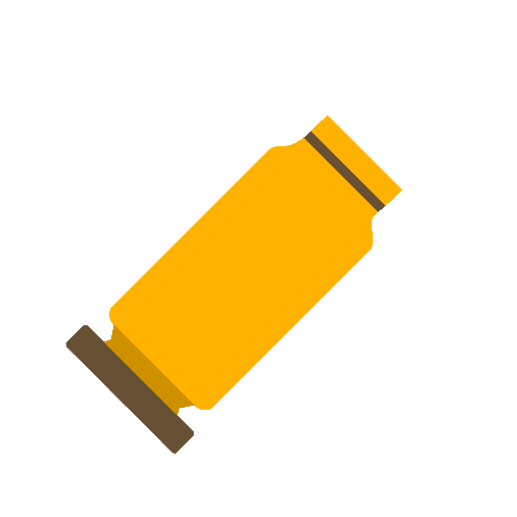 Nghiền
Khiêng
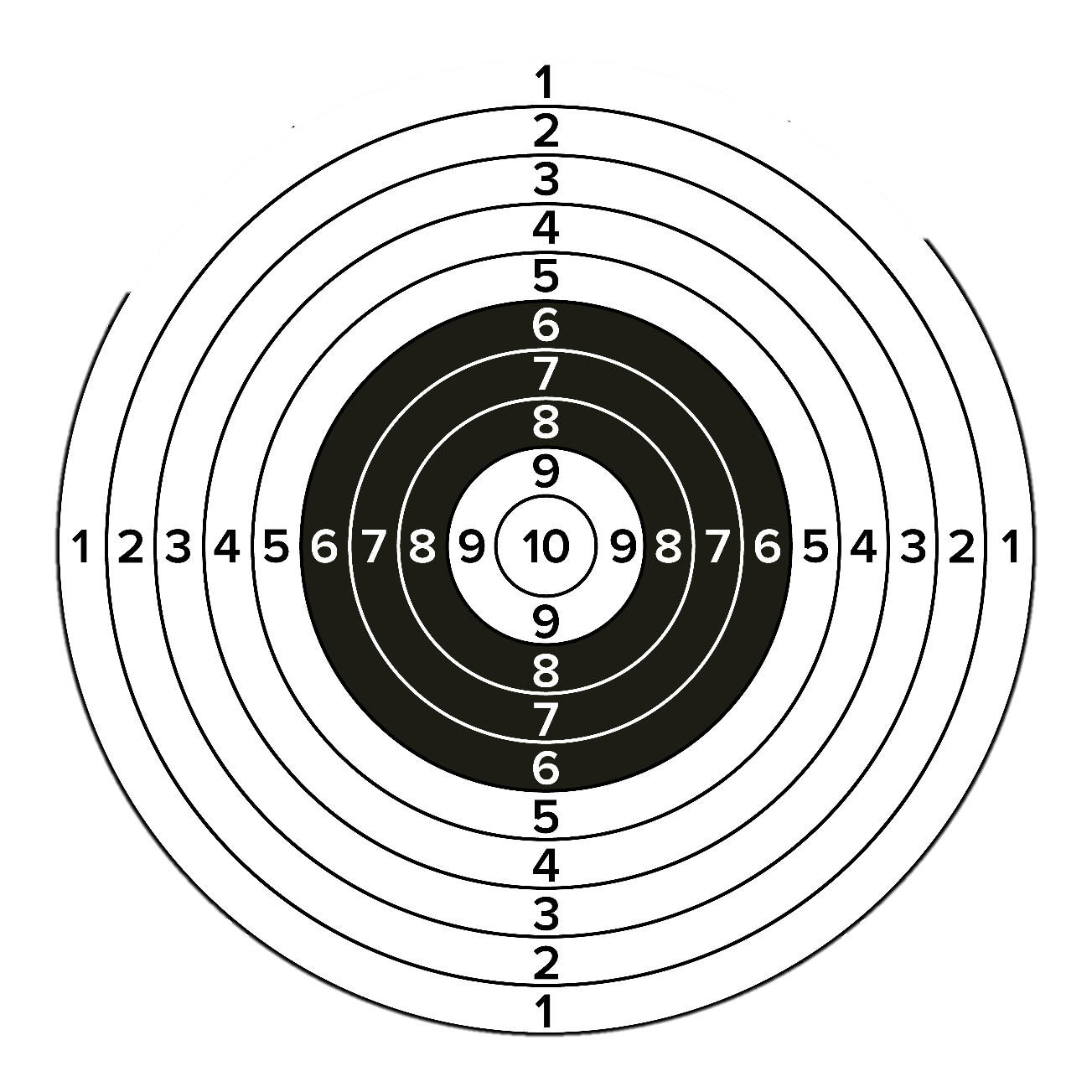 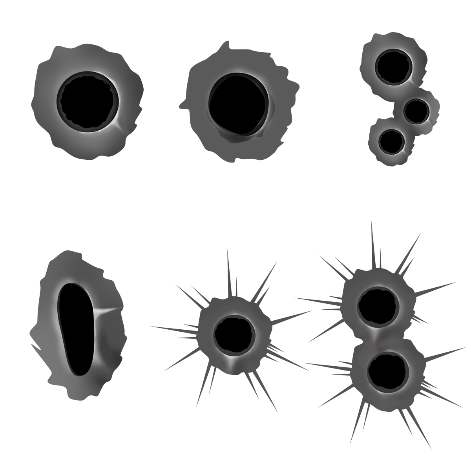 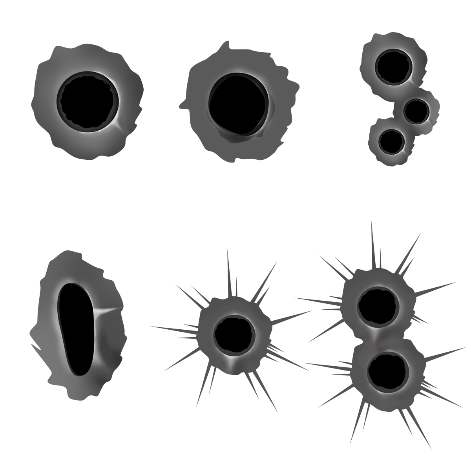 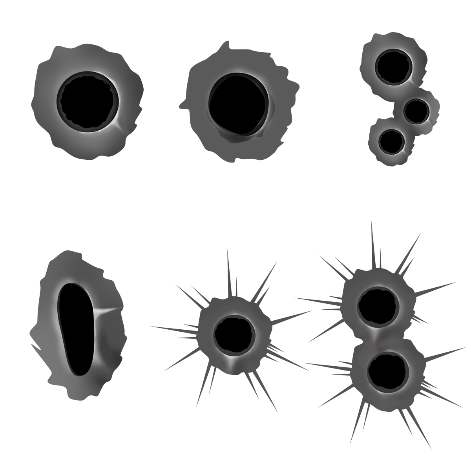 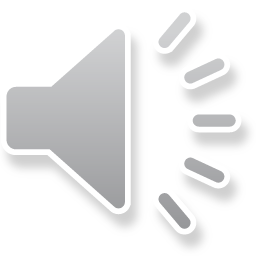 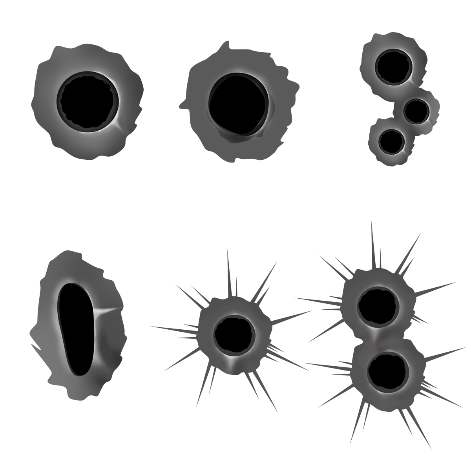 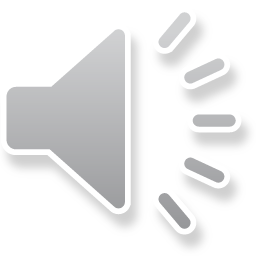 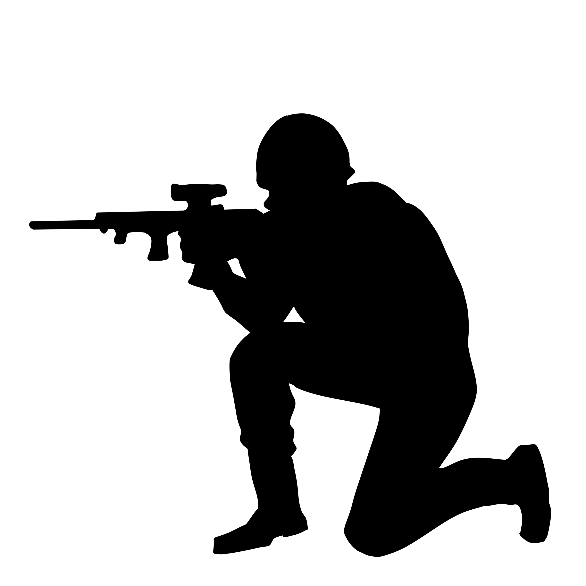 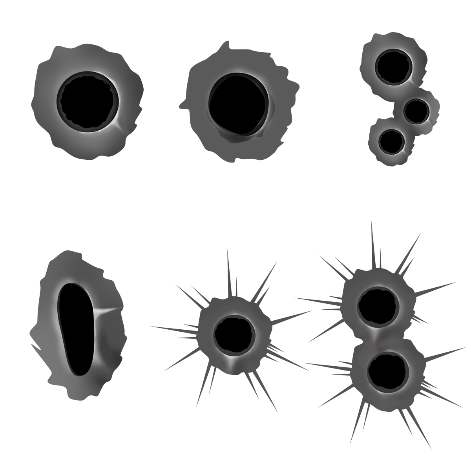 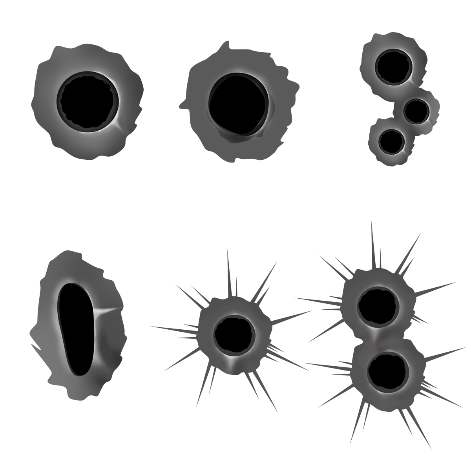 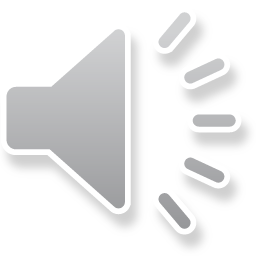 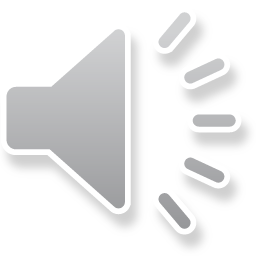 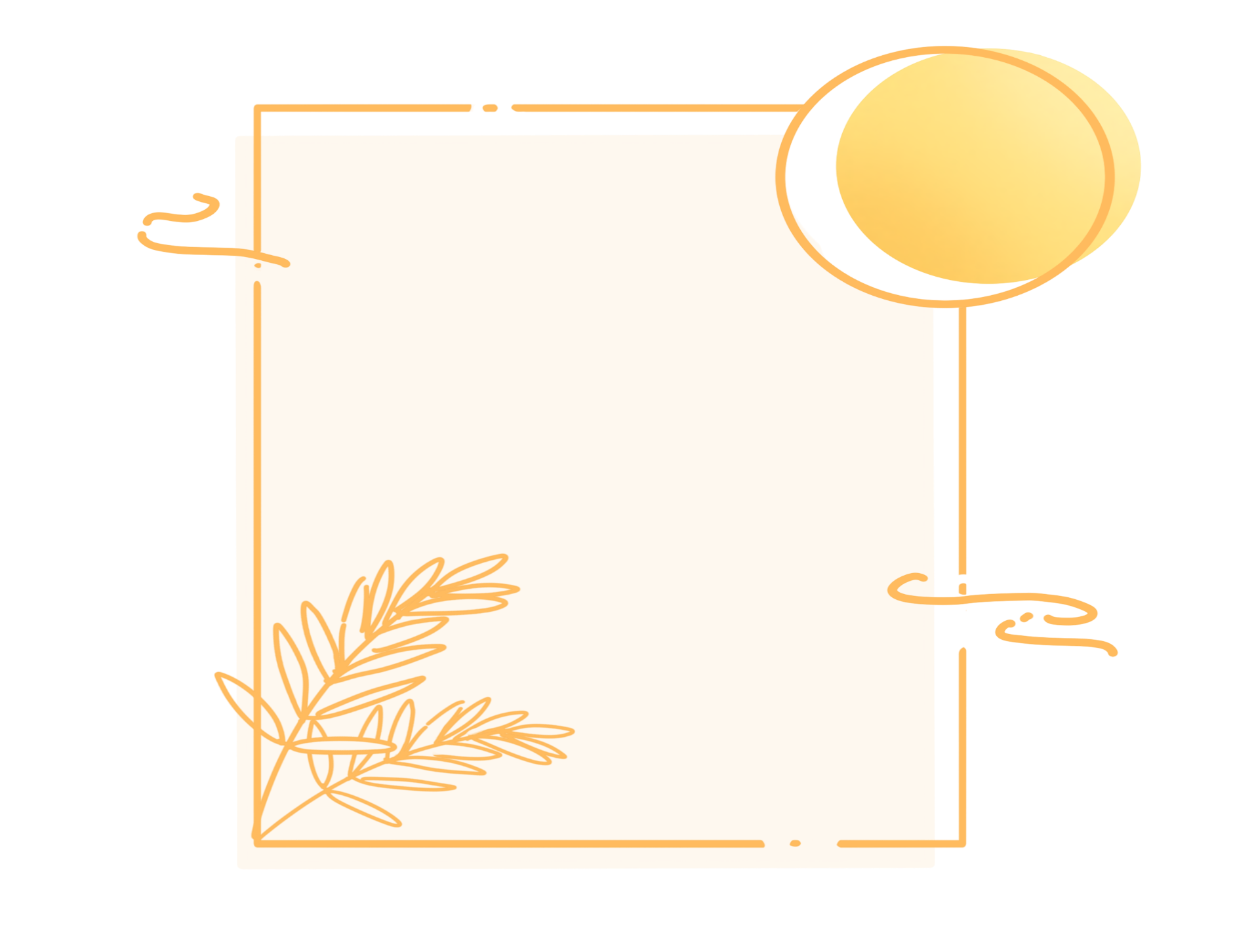 DẶN DÒ
Soát lỗi Trung thu độc lập
Xem bài Thợ rèn
Chúc các con
Học tốt
Chúc các con
Học tốt
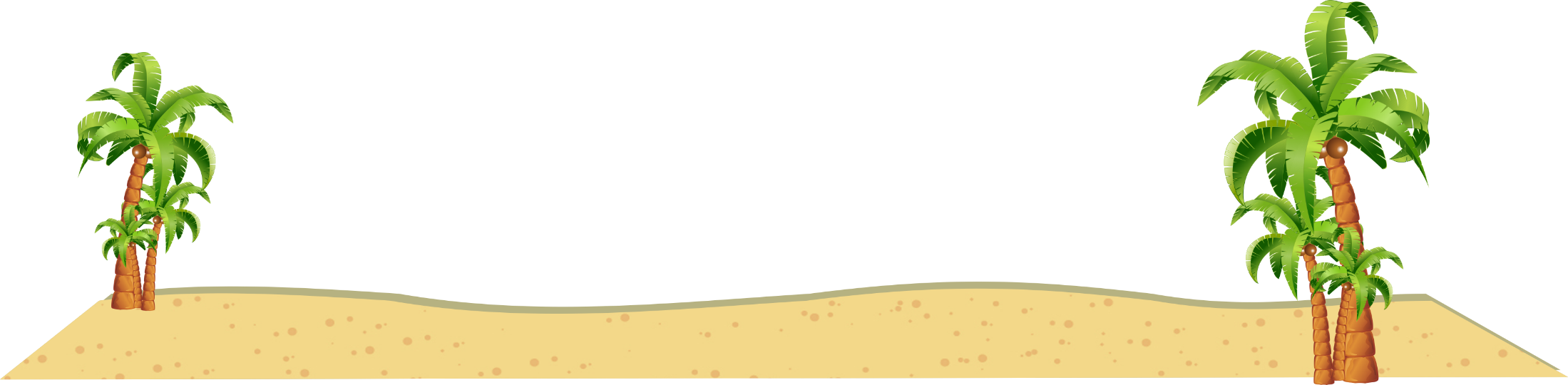 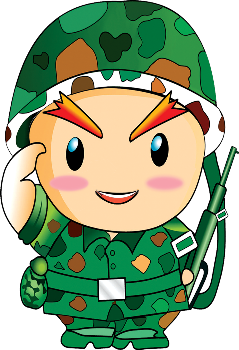 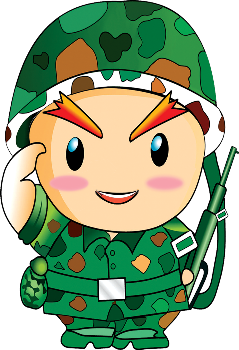 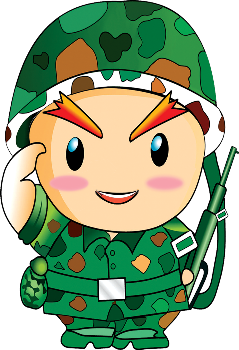